中小企業のための働き方改革モチベーションアップアイデア
弁護士・中小企業診断士
　　　　藤　堂　　武　久
Copyright © 2017 Takehisa Todo All Rights Reserved
1
働き方改革
Copyright © 2017 Takehisa Todo All Rights Reserved
2
中小企業では，
　具体的に何を　　
　　　実施する？
Copyright © 2017 Takehisa Todo All Rights Reserved
3
よくあるお悩み

「社長が聞いてくれないんです・・・」
　⇒難しい問題　⇒永遠のテーマ・課題

ネガティブなこと，
　恐いことは聞きたくない，
　　という人間の本能　
　　　⇒しかし，法律は容赦ない
Copyright © 2016 Takehisa Todo All Rights Reserved
4
よくあるやりとり

従業員トラブル発生
↓
経営者：「なんでもっと早く言ってくれなかったんだ！！」
専門家：「言いましたよ。ただ，しつこく売り込むわけにもいかないので，一度しか言いませんでしたが。」
経営者：「こんなに重要なことなら，もっと深刻に提案すべきだっただろう！！」
⇒メールなど，証拠に残る形で，提案したことを残しておくべき
Copyright © 2016 Takehisa Todo All Rights Reserved
5
対策アイデア
　①行動しないリスク
　　　　（法令違反・損害賠償等）だけでなく，

　②行動するメリットを思いつく限り伝える
　　（できれば，日ごろから伝えて
　　　　　　発言力・信頼関係を強化しておく）
Copyright © 2016 Takehisa Todo All Rights Reserved
6
例えば
・助成金がもらいやすくなるかもしれない
・補助金がもらいやすくなるかもしれない
・金融機関からの評価が高くなるかもしれない
・従業員モチベーションが上がるかもしれない
・オリジナルの人事制度がメディアで紹介されて
　　会社の宣伝・人材採用に活用できるかもしれない
Copyright © 2016 Takehisa Todo All Rights Reserved
7
１００万件
Copyright © 2017 Takehisa Todo All Rights Reserved
8
相談件数１位
Copyright © 2017 Takehisa Todo All Rights Reserved
9
いじめ・いやがらせ（パワハラ関係）
Copyright © 2017 Takehisa Todo All Rights Reserved
10
相談件数２位
Copyright © 2017 Takehisa Todo All Rights Reserved
11
自己都合　　　退職
Copyright © 2017 Takehisa Todo All Rights Reserved
12
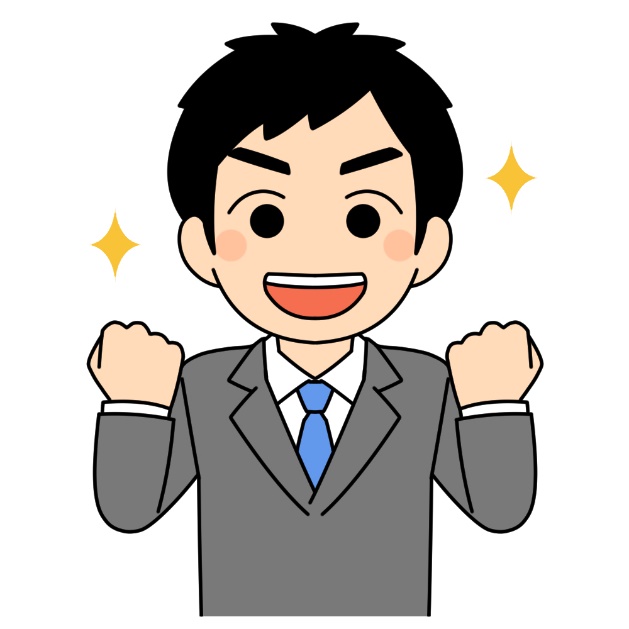 病
院
勤
務
Ａ
君
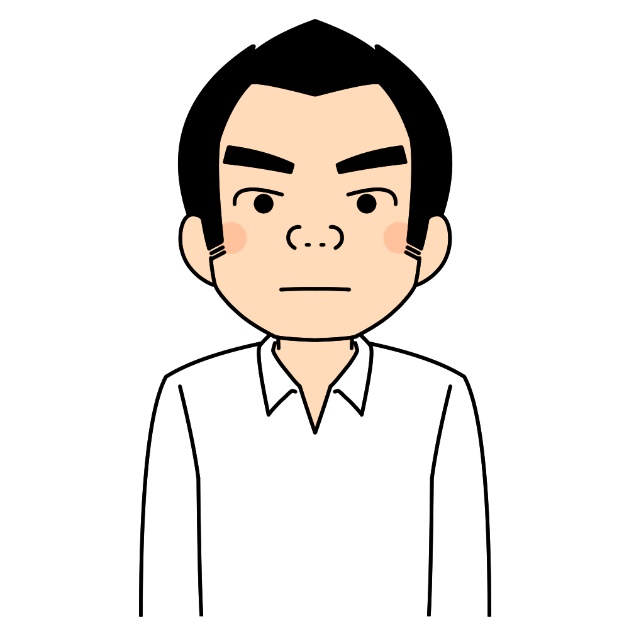 Ｂ
先
輩
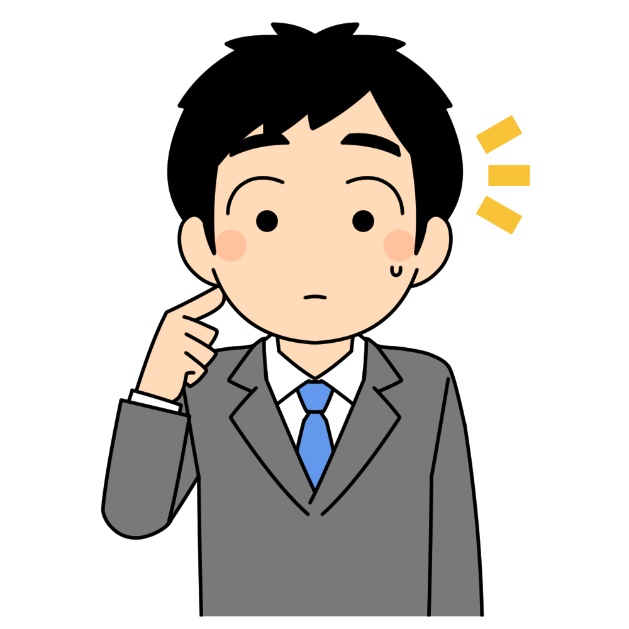 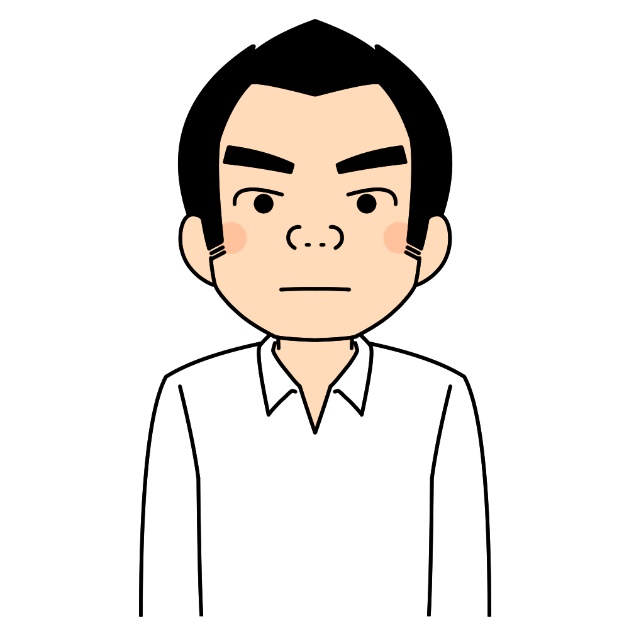 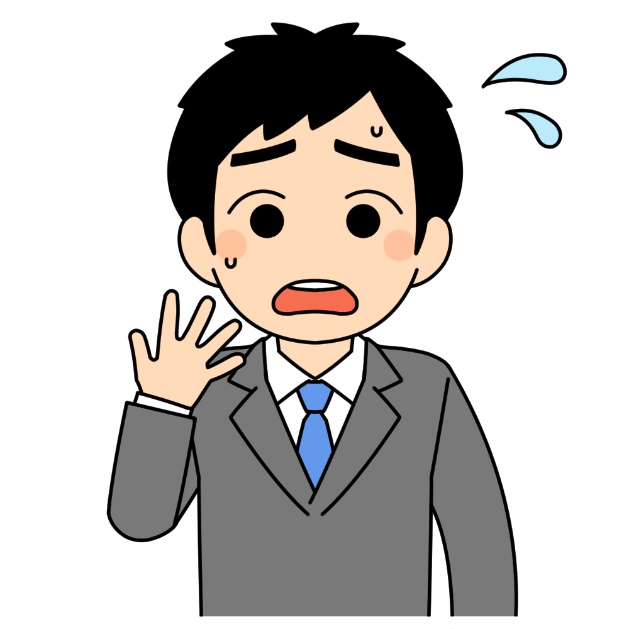 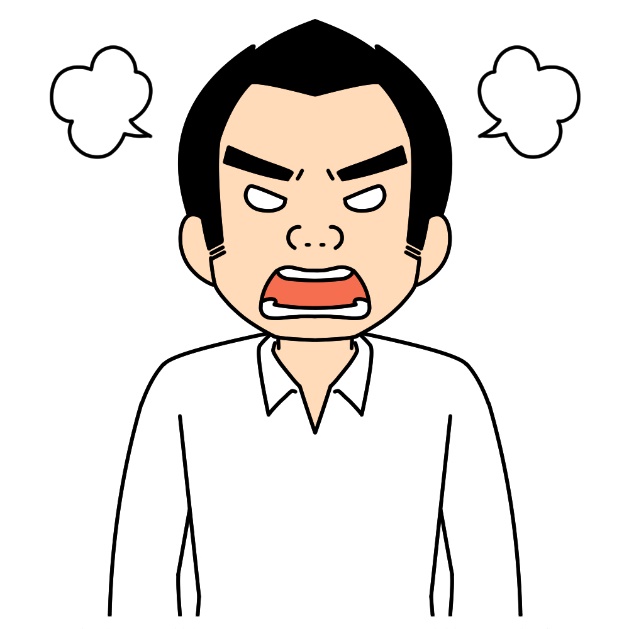 パチンコ開店　順番待ち
競馬場馬券購入
女性の紹介　　強要
ウーロン茶１缶　　３０００円
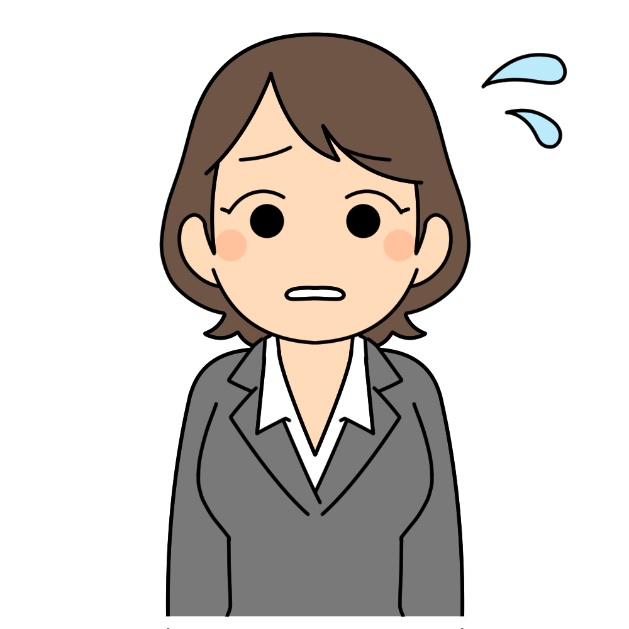 職員旅行
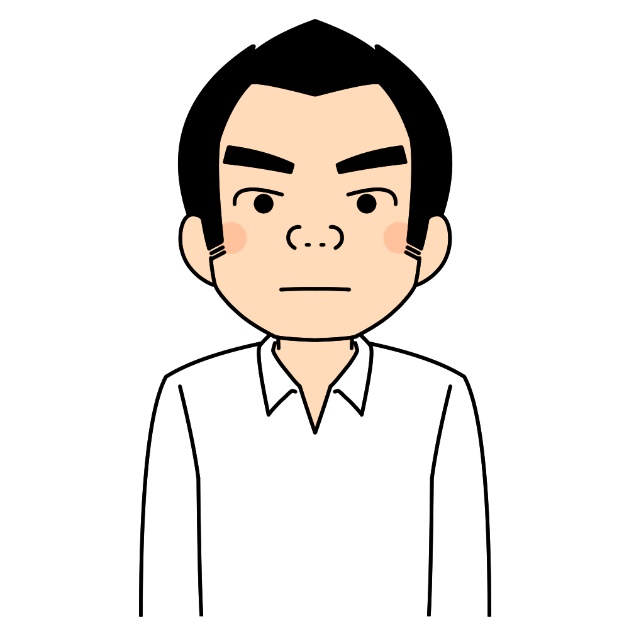 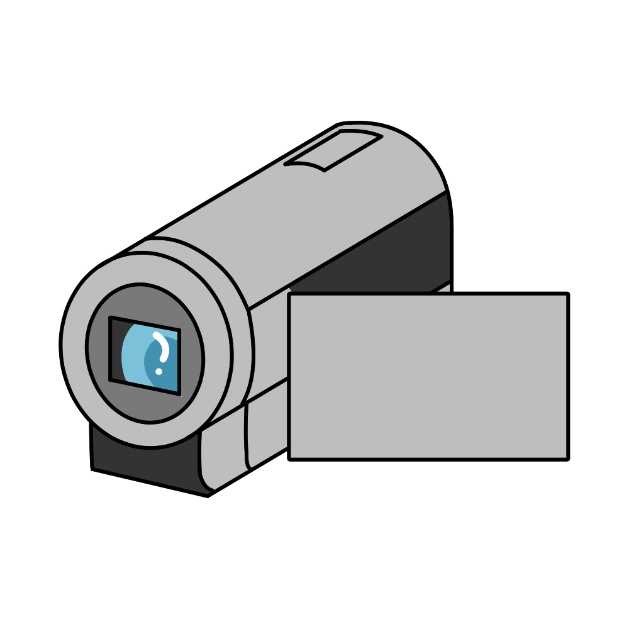 Ａ君と　Ｃ子さん　　を誘導
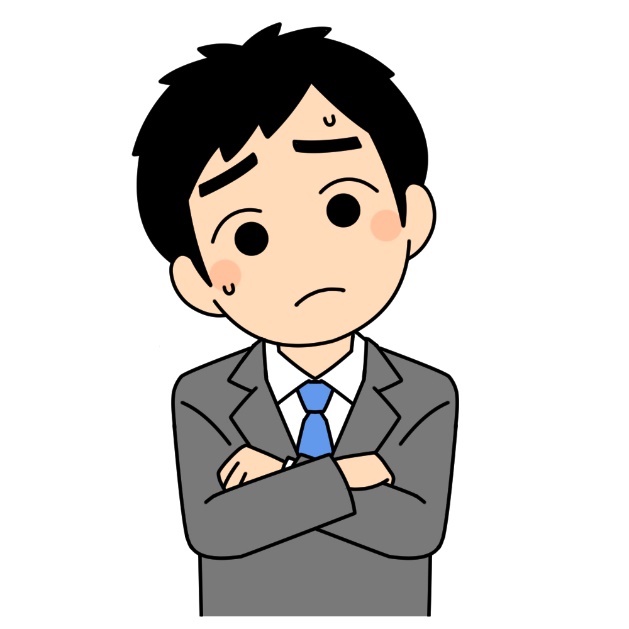 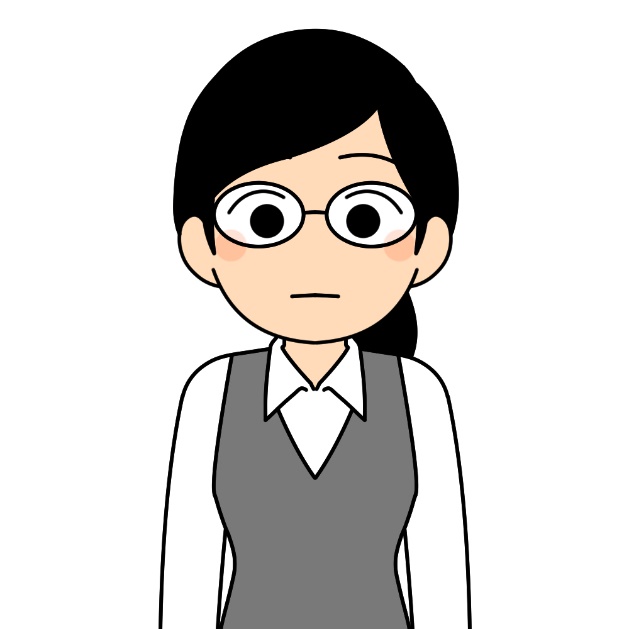 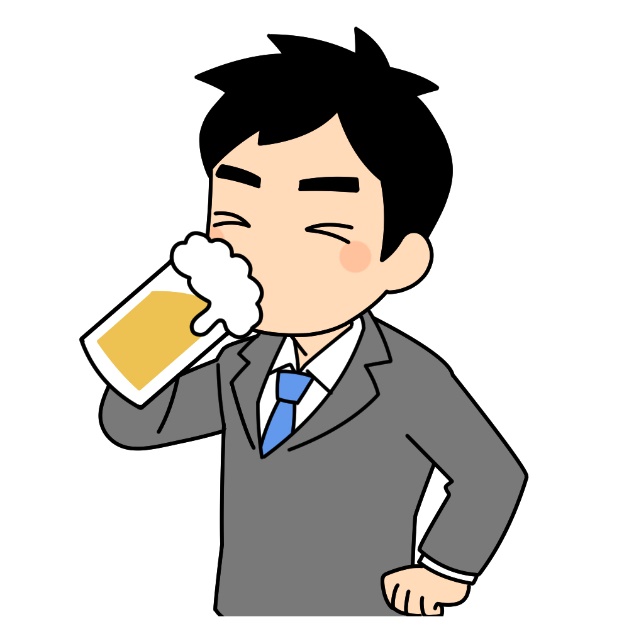 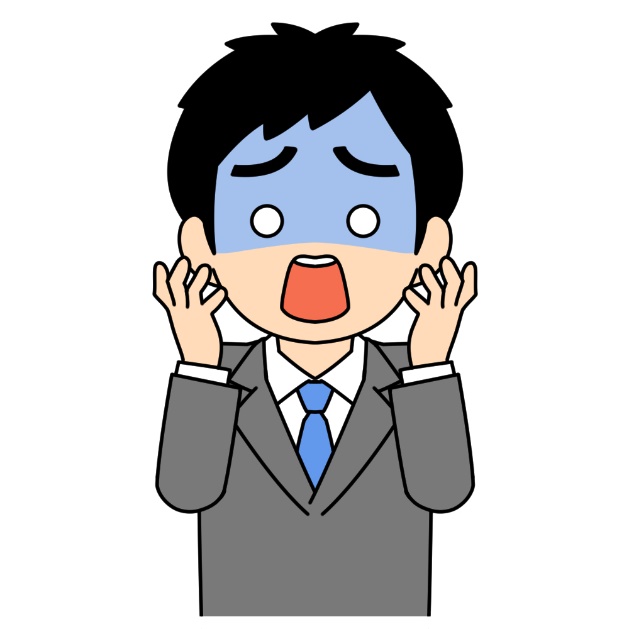 アルコール中毒
急
性
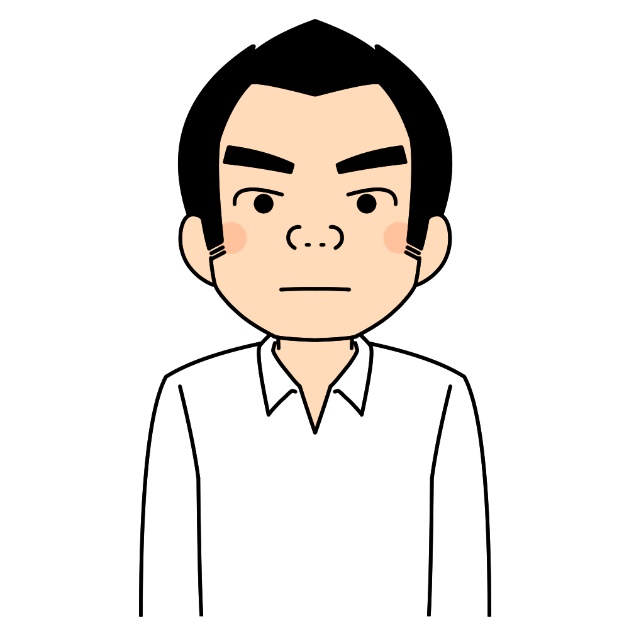 暴言・暴力
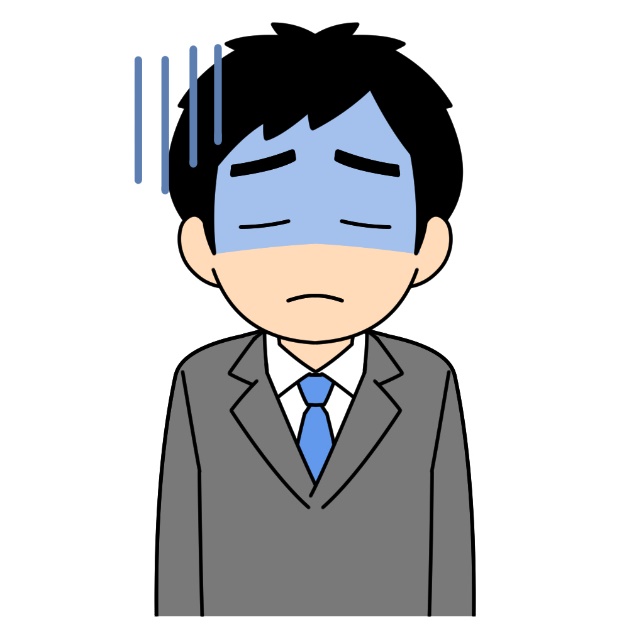 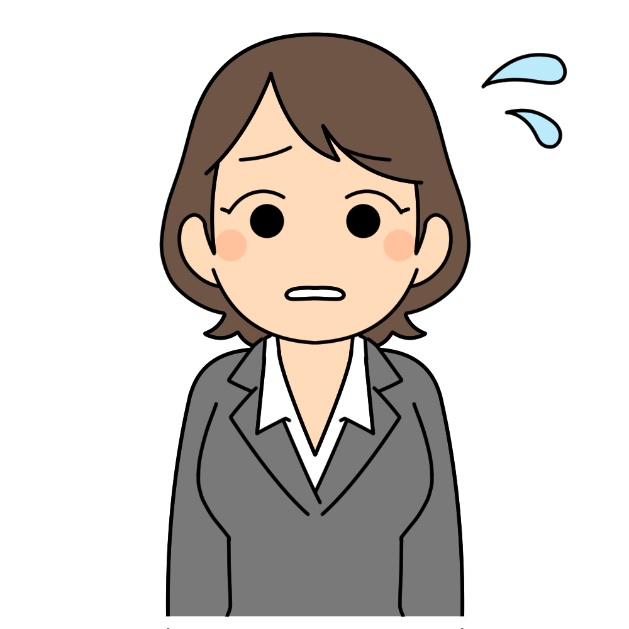 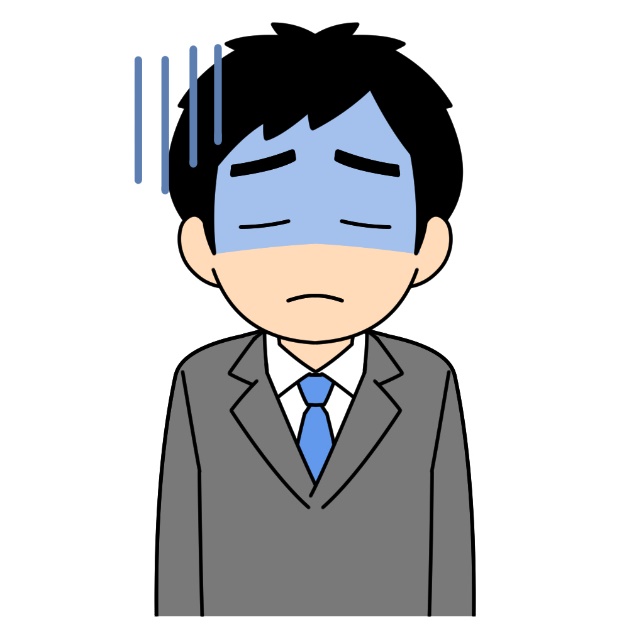 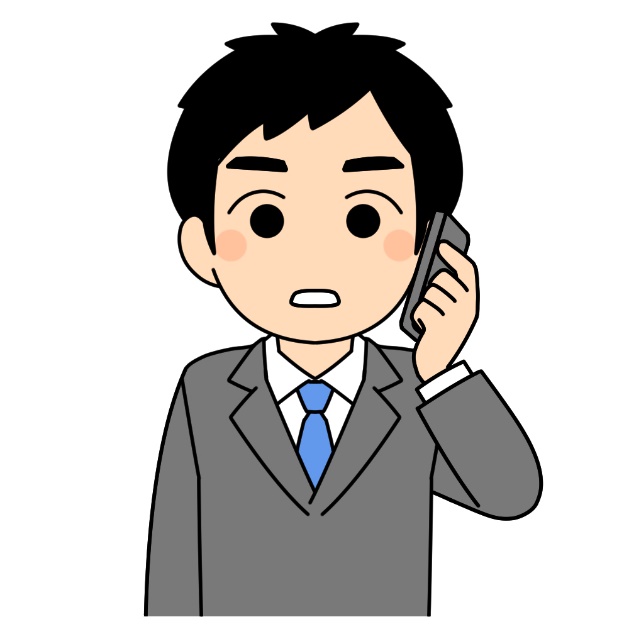 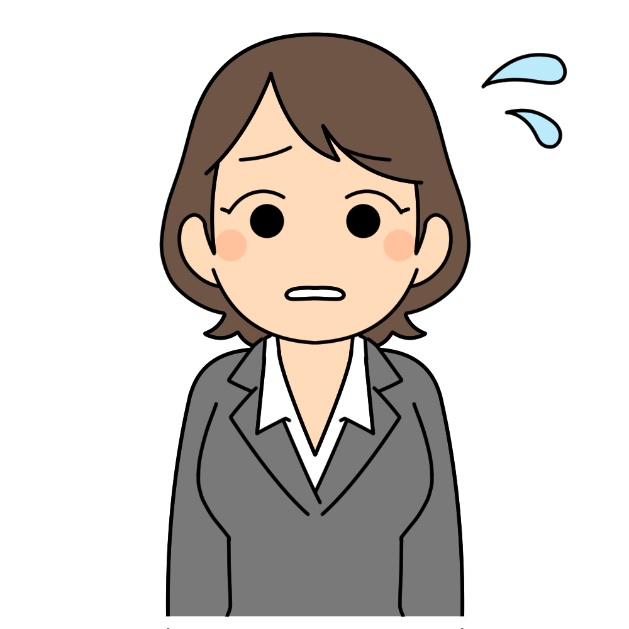 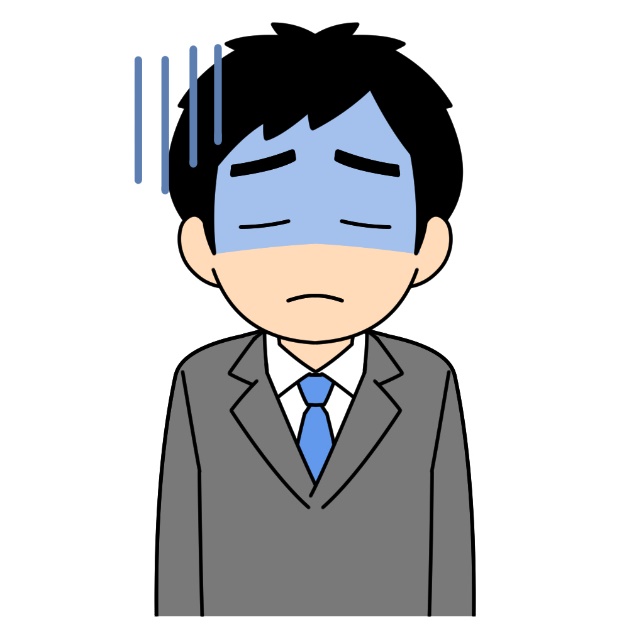 休日
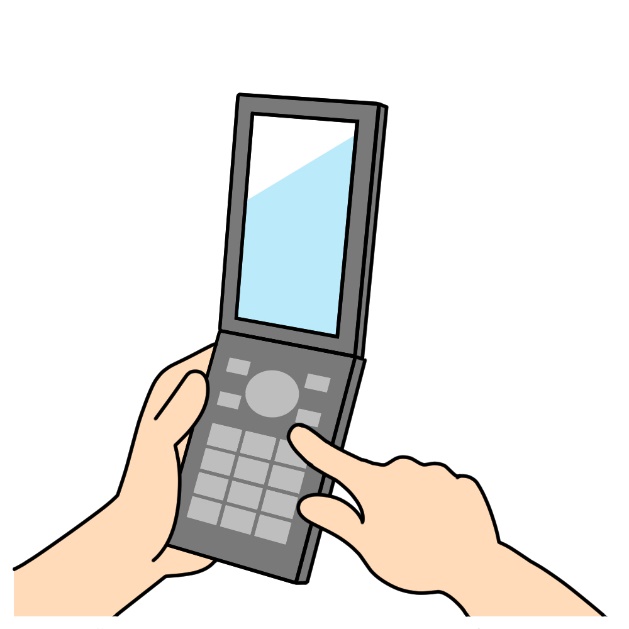 加害者の先輩看護師　（１０００）万円勤務先の病院（５００）万円
Copyright © 2017 Takehisa Todo All Rights Reserved
43
①従業員の　　（パフォーマンス）　　　　　　　が落ちる
Copyright © 2017 Takehisa Todo All Rights Reserved
44
②（休職）してしまう　　可能性がある
Copyright © 2017 Takehisa Todo All Rights Reserved
45
③　（労災）に　　なってしまう　　　可能性
Copyright © 2017 Takehisa Todo All Rights Reserved
46
④会社が　（従業員の　　安全に配慮）　　　する義務を怠った
Copyright © 2017 Takehisa Todo All Rights Reserved
47
考え方・方針
　自分の子供，配偶者，親戚，友人など，自分にとって大切な方が同じことをされたらどう思うか，という視点で対策を考える
Copyright © 2017 Takehisa Todo All Rights Reserved
48
①（パワハラ
　　　防止規定）
　　　　　　を整備
Copyright © 2017 Takehisa Todo All Rights Reserved
49
②
パワハラは
　就業規則上
　　（懲戒処分）の対象
　　　となることを明記
Copyright © 2017 Takehisa Todo All Rights Reserved
50
③
　（パワハラ
　　相談窓口）
　　を設置する
Copyright © 2017 Takehisa Todo All Rights Reserved
51
④
パワハラが
　発生した場合の
　（対応の流れ・フロー）
　　を決めておく
Copyright © 2017 Takehisa Todo All Rights Reserved
52
⑤
　（パワハラ研修）
　　を実施する
Copyright © 2017 Takehisa Todo All Rights Reserved
53
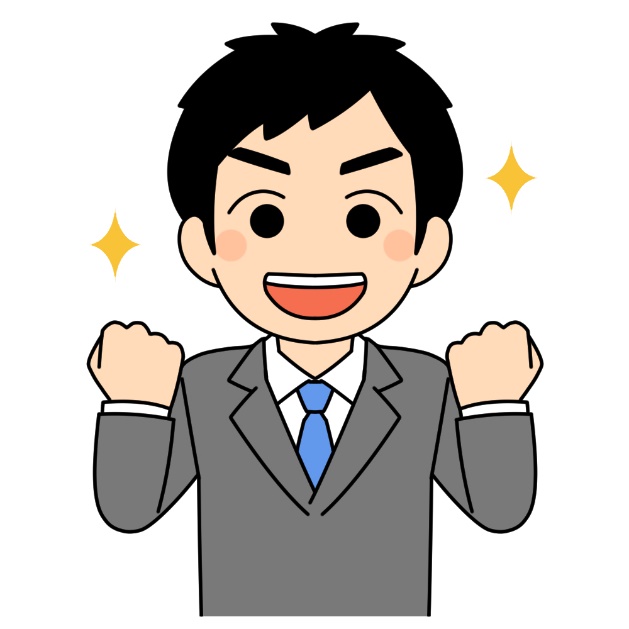 食品卸売
Ａ
君
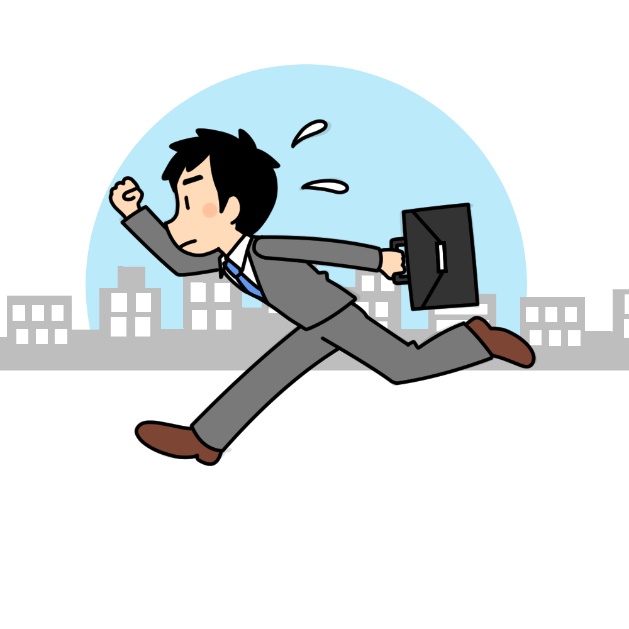 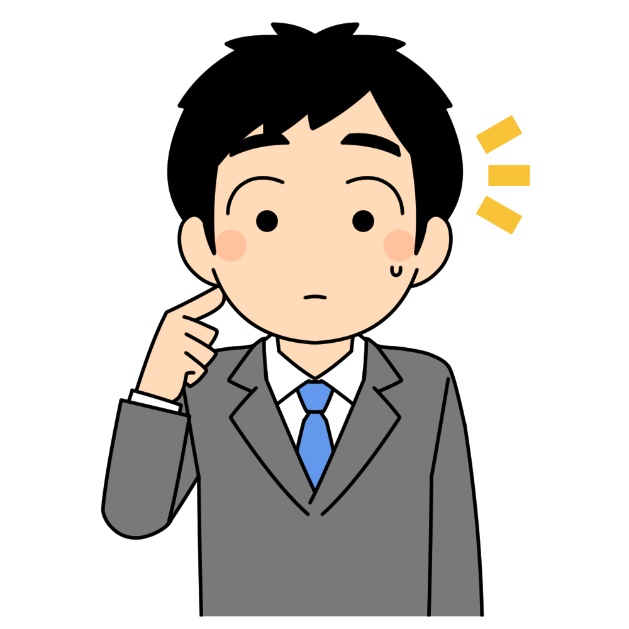 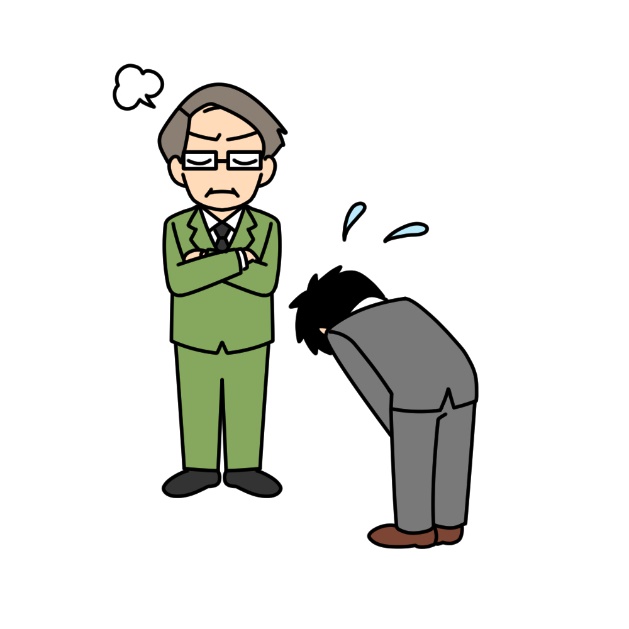 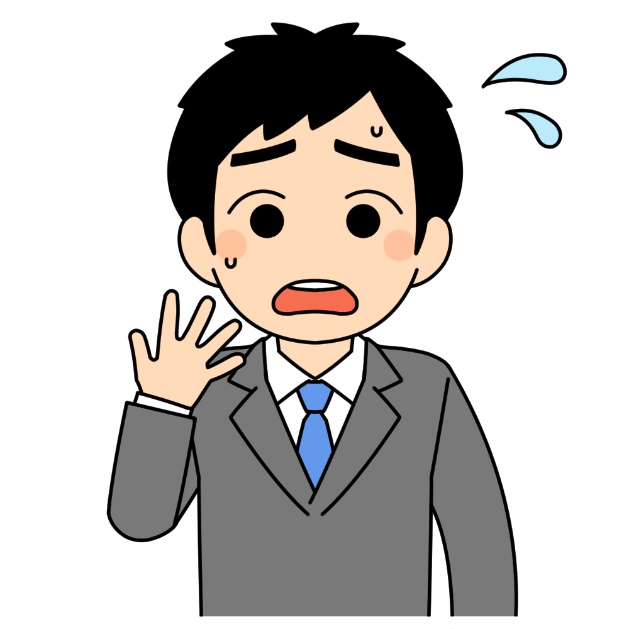 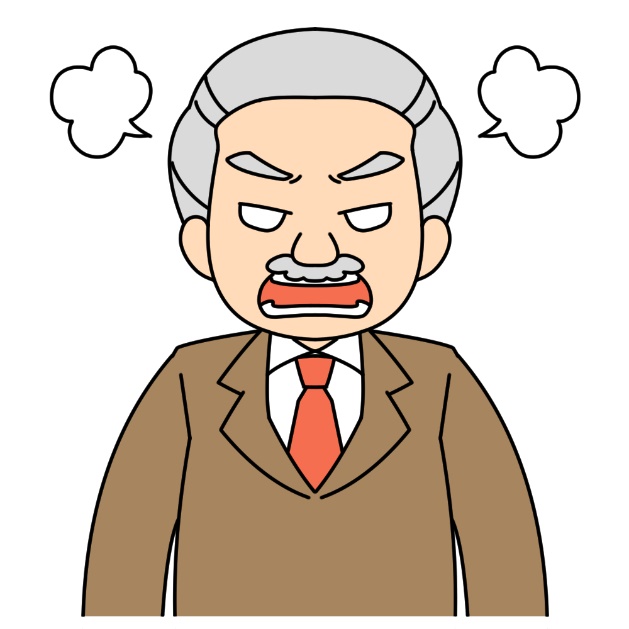 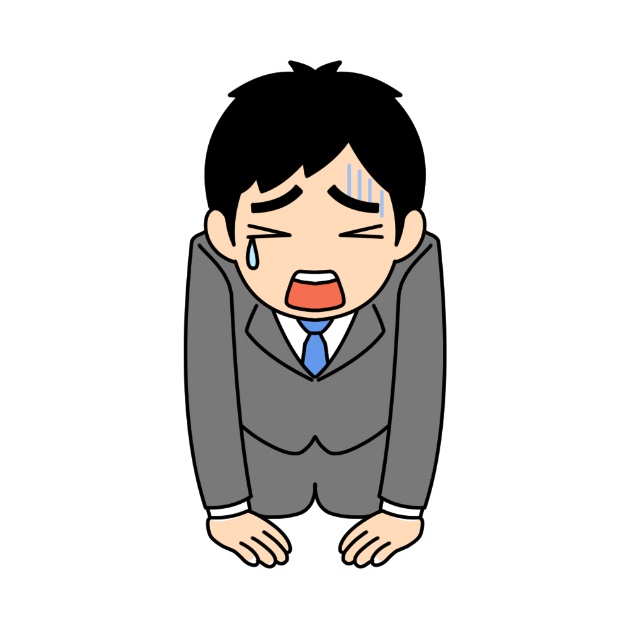 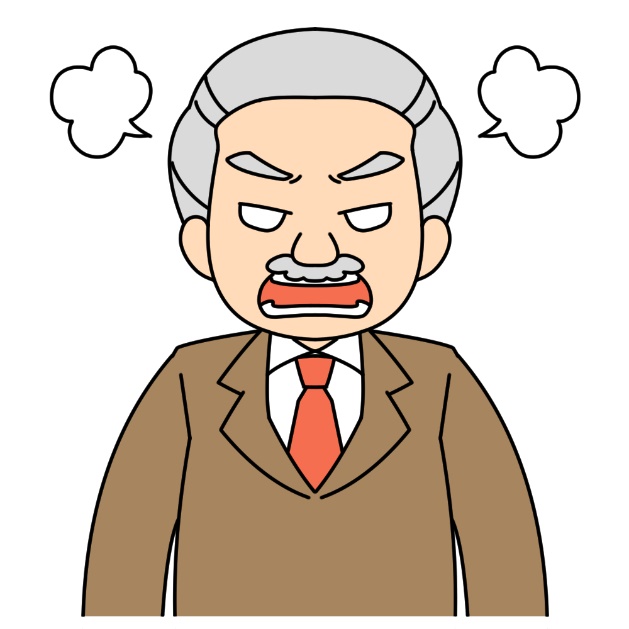 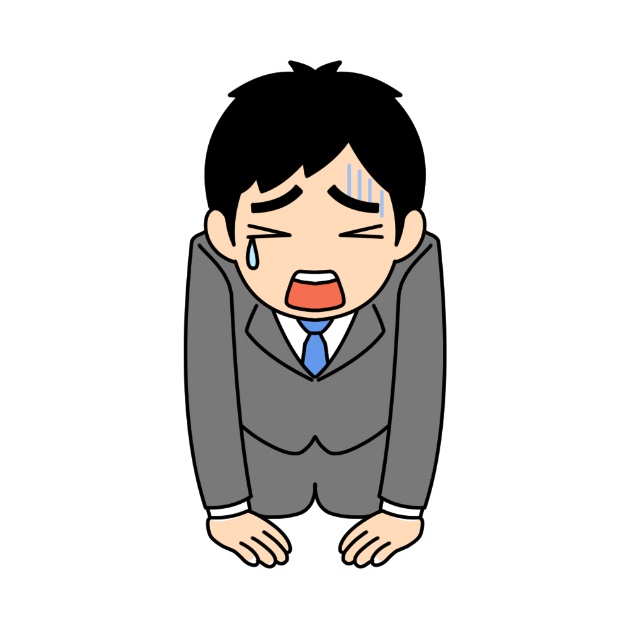 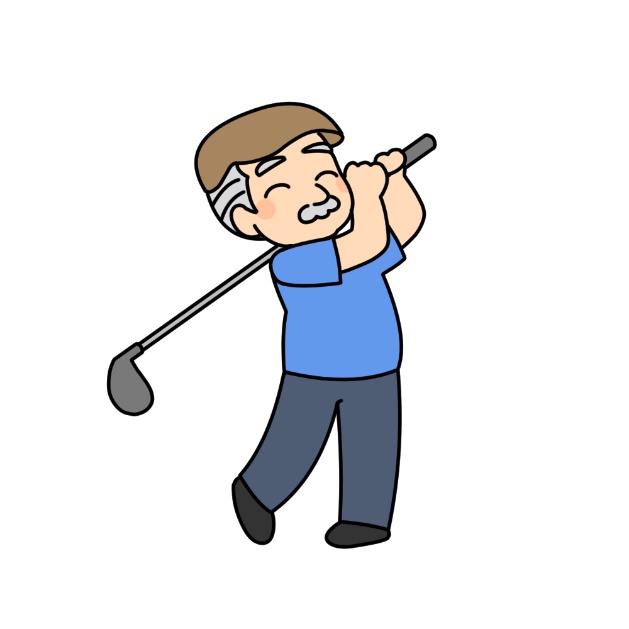 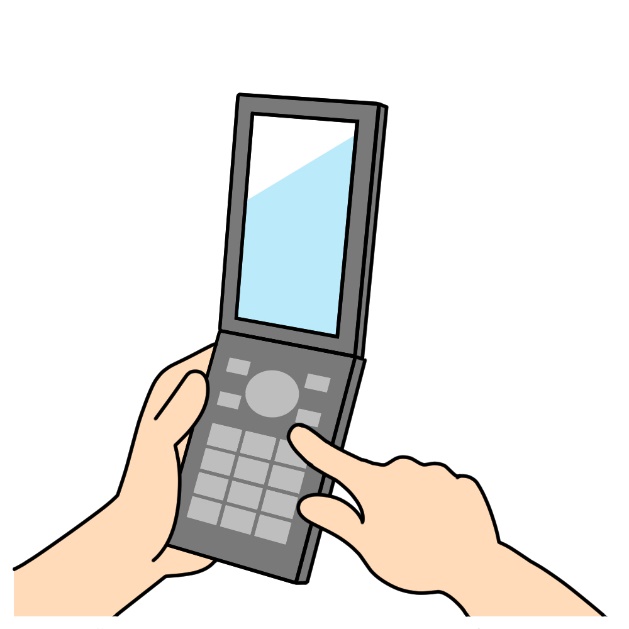 訴状
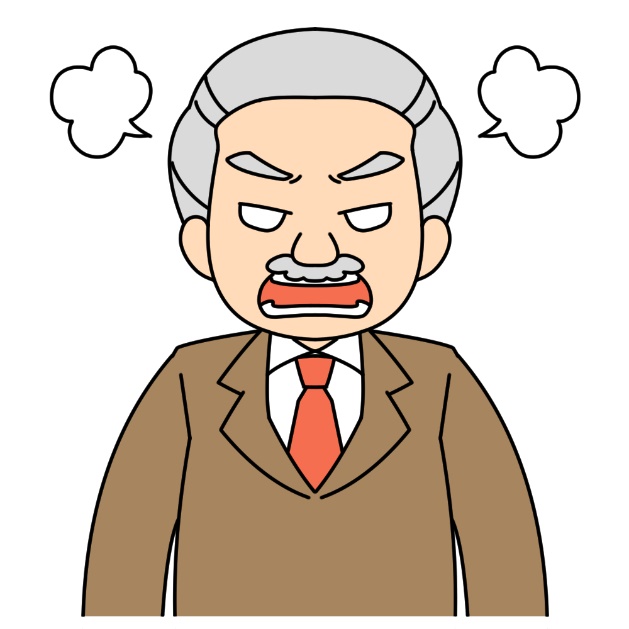 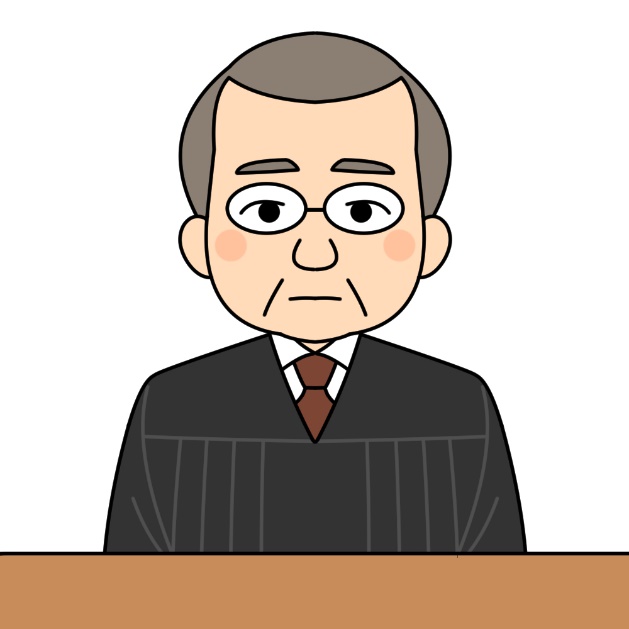 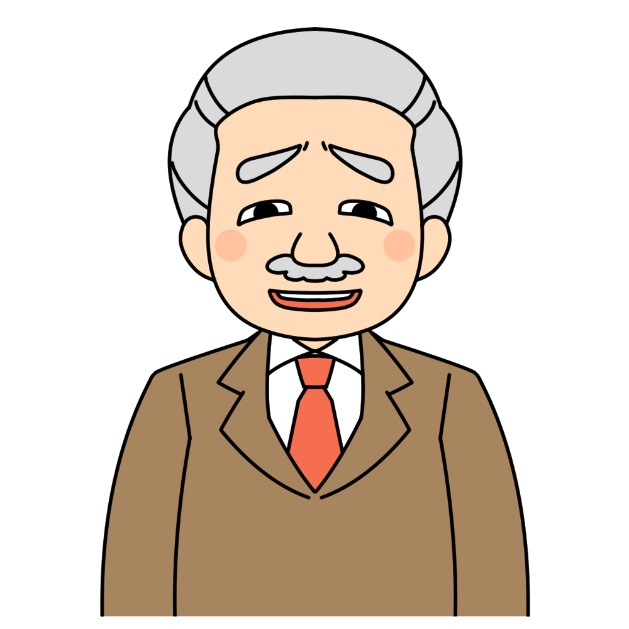 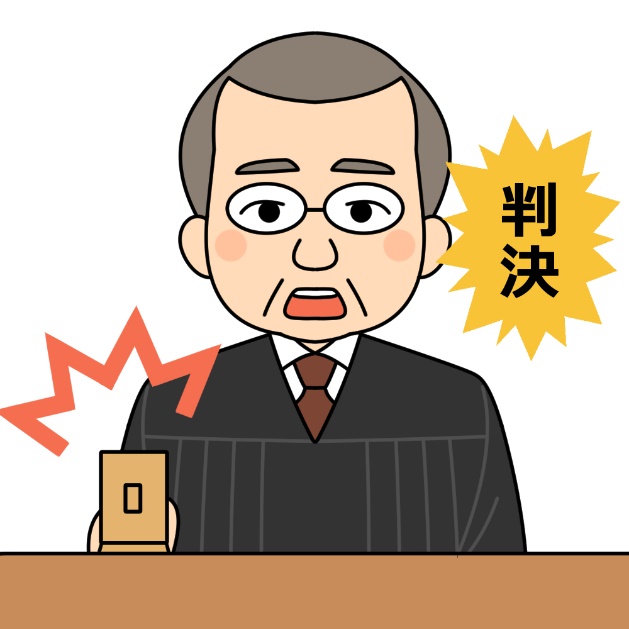 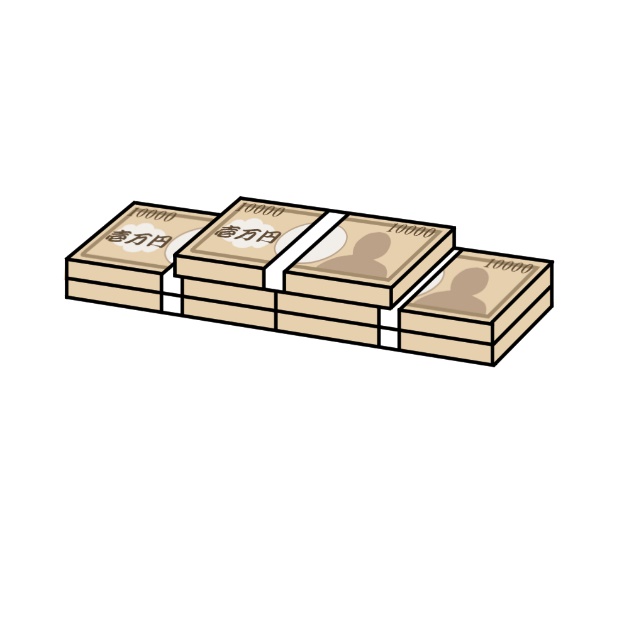 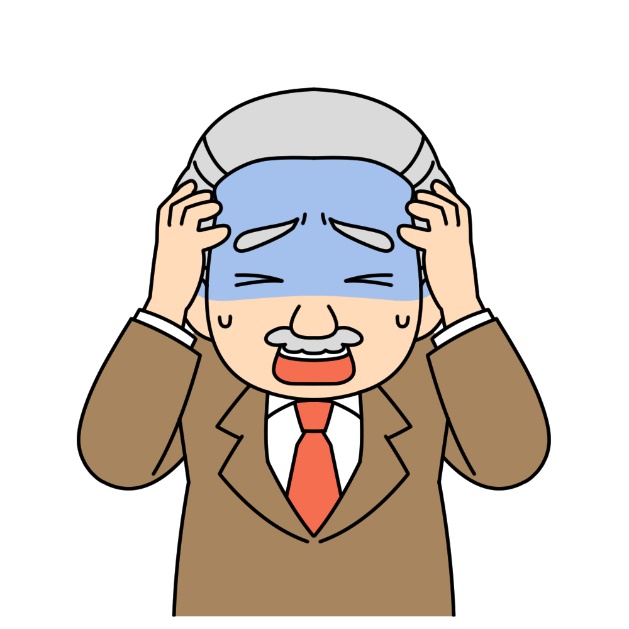 不当解雇の場合，例外はあるものの，①復職が認められる②解雇期間中の賃金　　（バックペイ）を支払う
Copyright © 2017 Takehisa Todo All Rights Reserved
72
例えば，解雇から第一審判決までに一年かかったとして，働いていない従業員に対し，一年分の賃金を支払わなければならないとなると，中小企業にとっては大きな痛手となる。（しかも，不当解雇や未払残業代のリスクは，他の従業員による訴訟リスクを誘発）
Copyright © 2017 Takehisa Todo All Rights Reserved
73
３０日分の解雇予告手当を支払いさえすれば解雇できる？⇒できない：法律の誤解
Copyright © 2017 Takehisa Todo All Rights Reserved
74
不当解雇問題　の対策
Copyright © 2017 Takehisa Todo All Rights Reserved
75
①解雇は　（ハードル）が　　とても高い　　　ことを知る
Copyright © 2017 Takehisa Todo All Rights Reserved
76
②解雇に値する（客観的証拠）を集める　　証言（人の話など）　　　だけでは弱い。
Copyright © 2017 Takehisa Todo All Rights Reserved
77
③必要な（手順）を踏む　⇒指導・職種変更　　　　　　　　・配置転換など　⇒事情聴取・弁明の機会　　注意・指導・各種処分等　⇒最終手段として，解雇
Copyright © 2017 Takehisa Todo All Rights Reserved
78
残業代問題
Copyright © 2017 Takehisa Todo All Rights Reserved
79
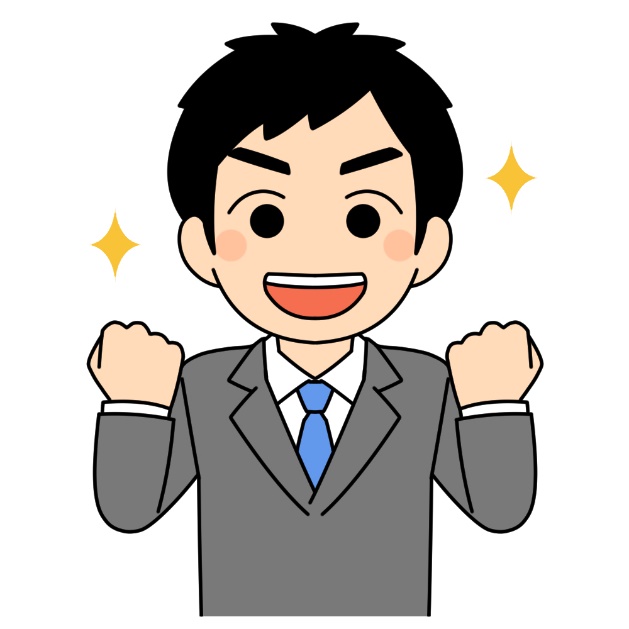 ソフトウェア制作
Ａ
君
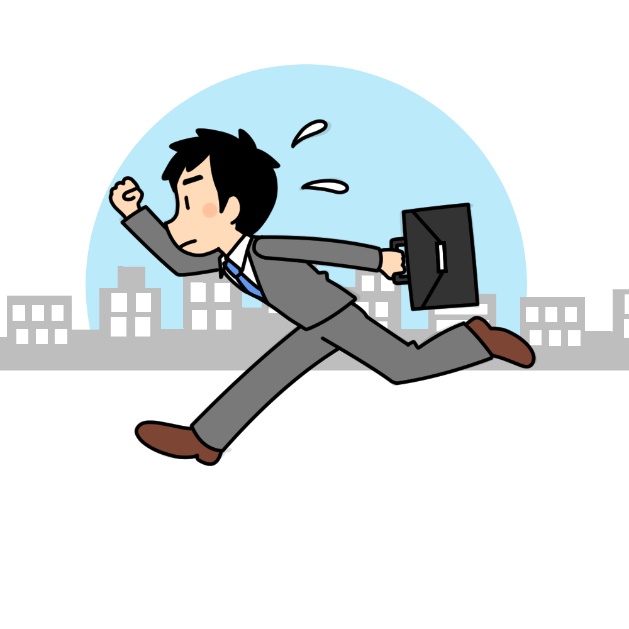 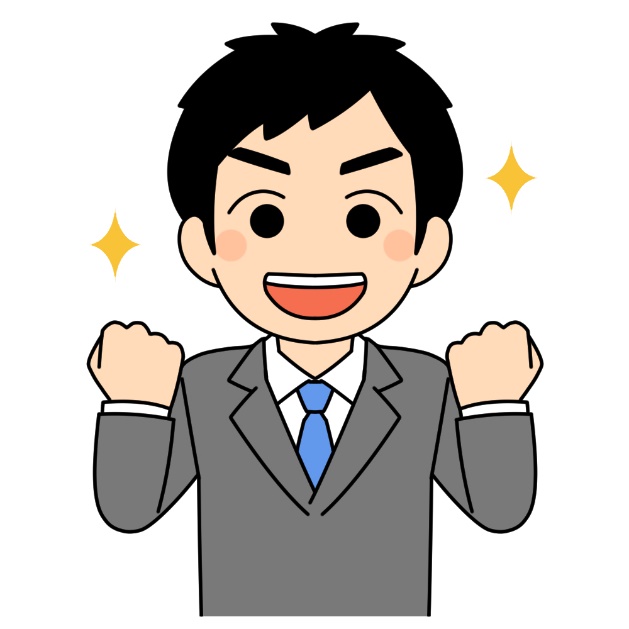 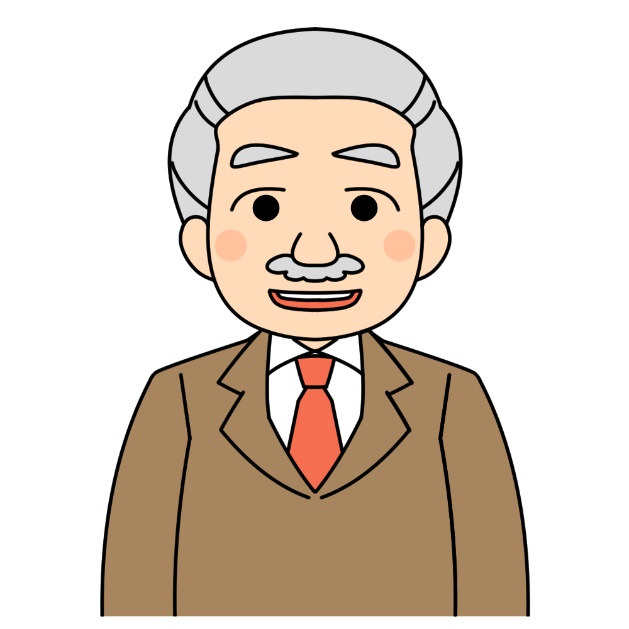 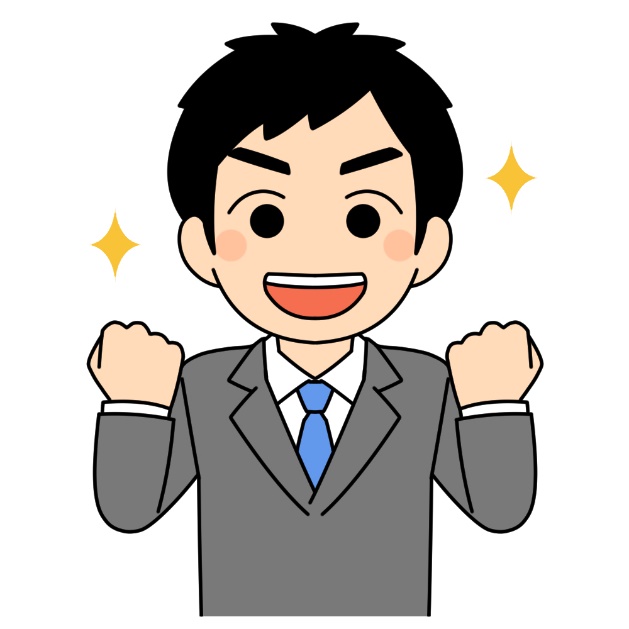 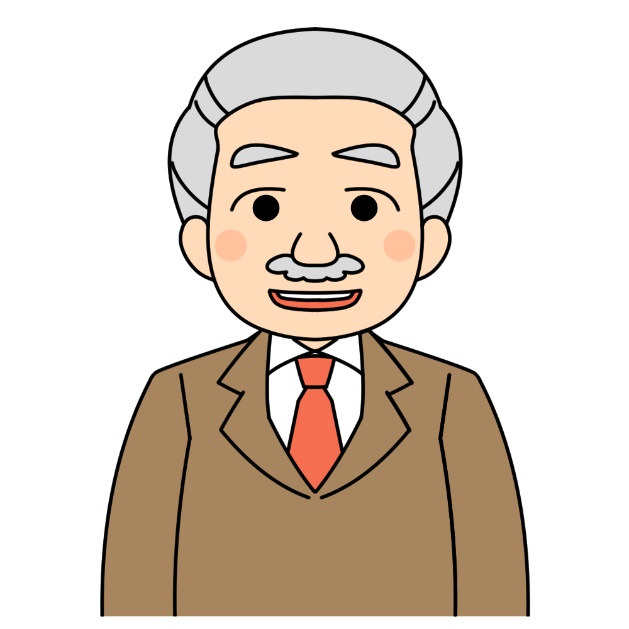 残業代の代わり基本給をアップ
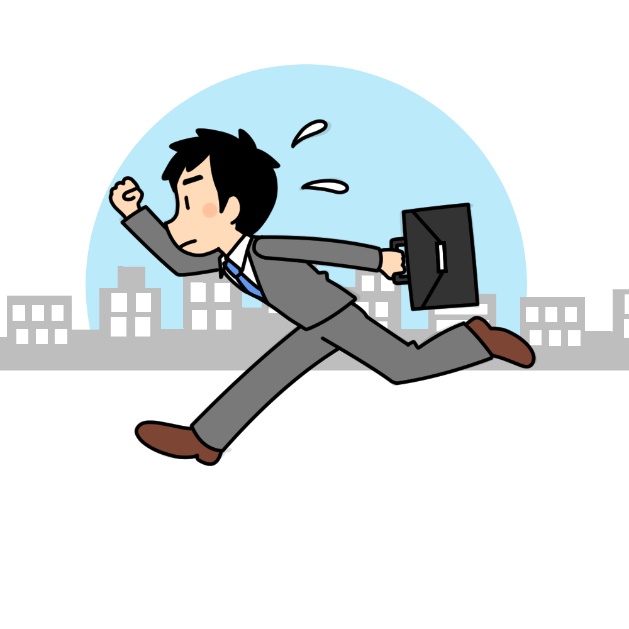 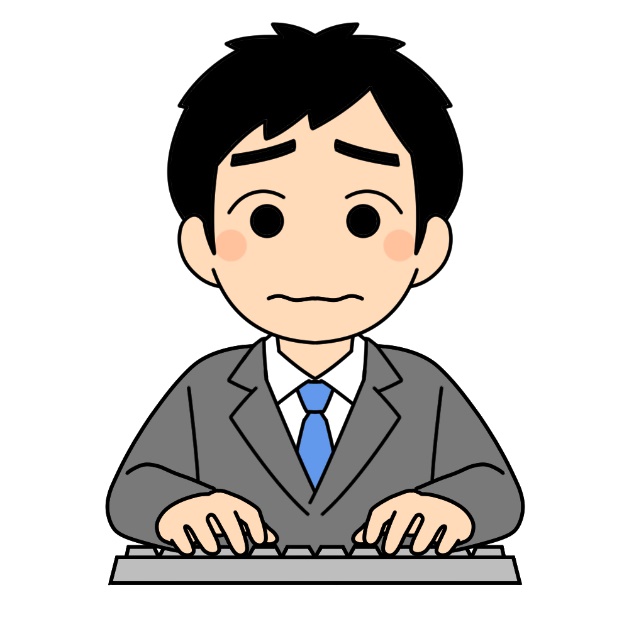 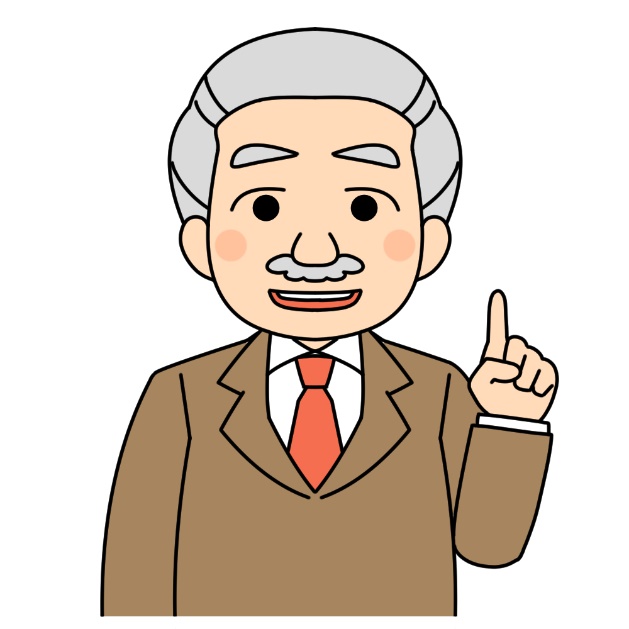 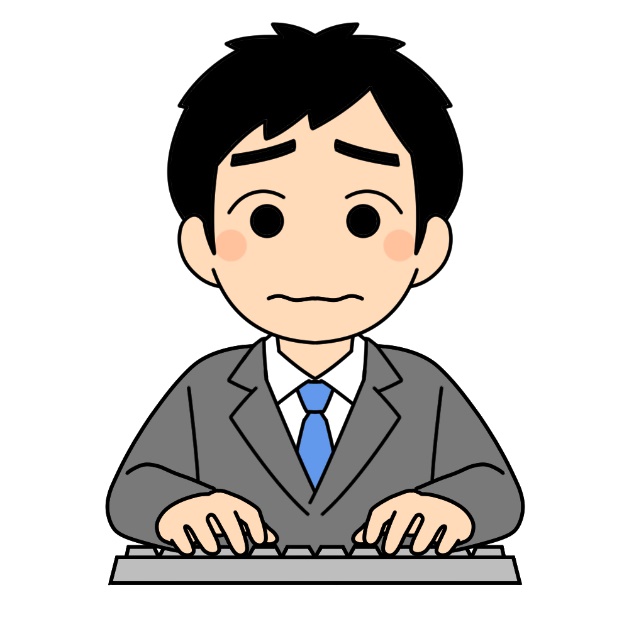 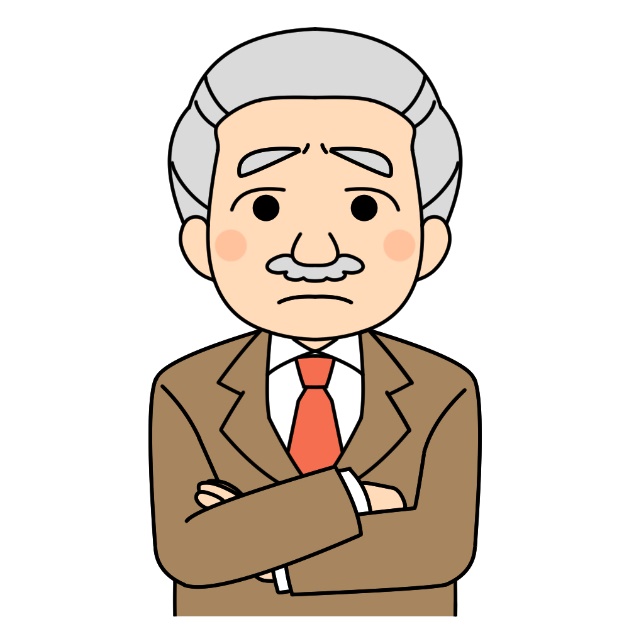 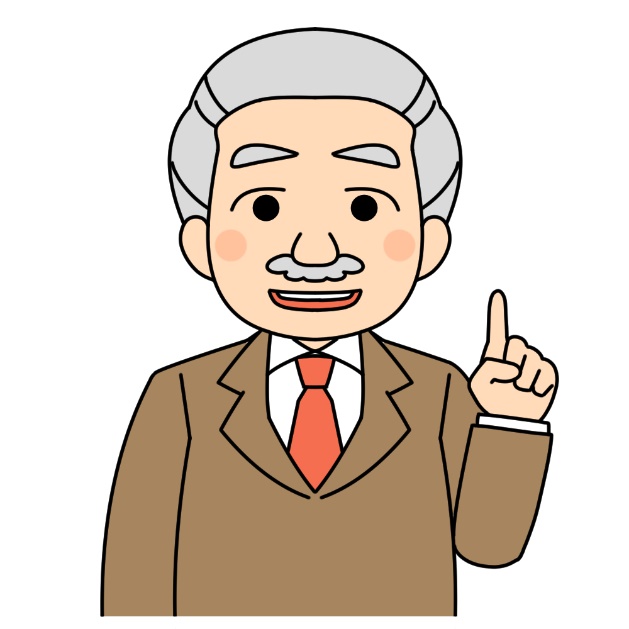 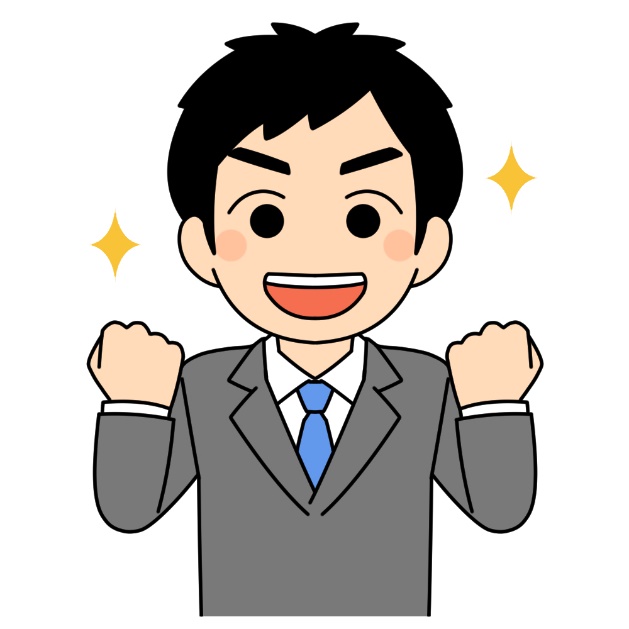 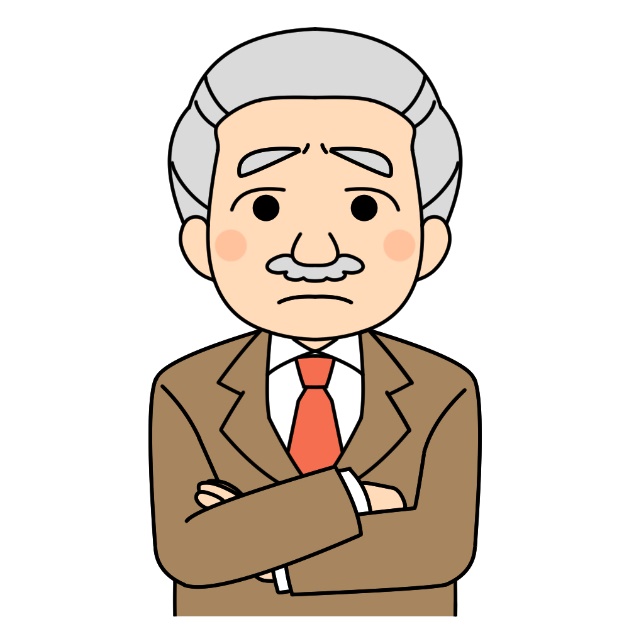 セキュリティ　　記録
半年後
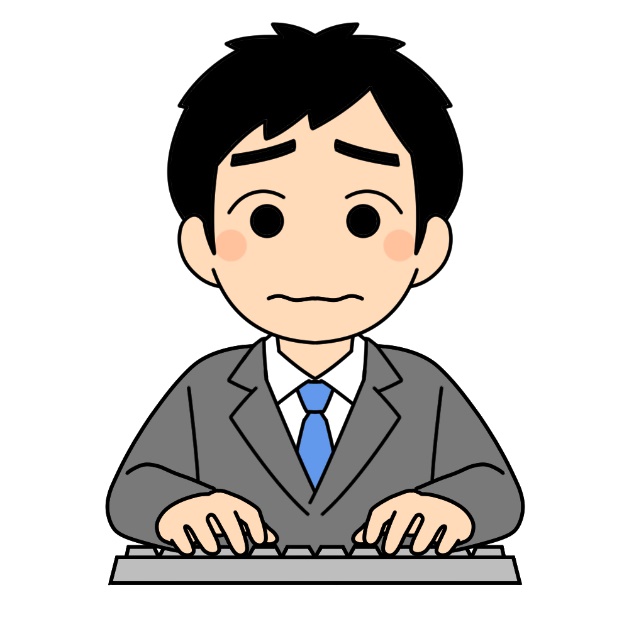 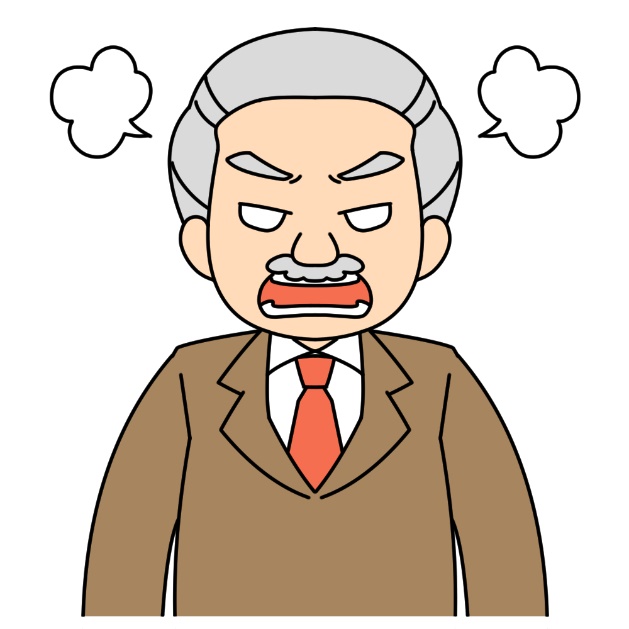 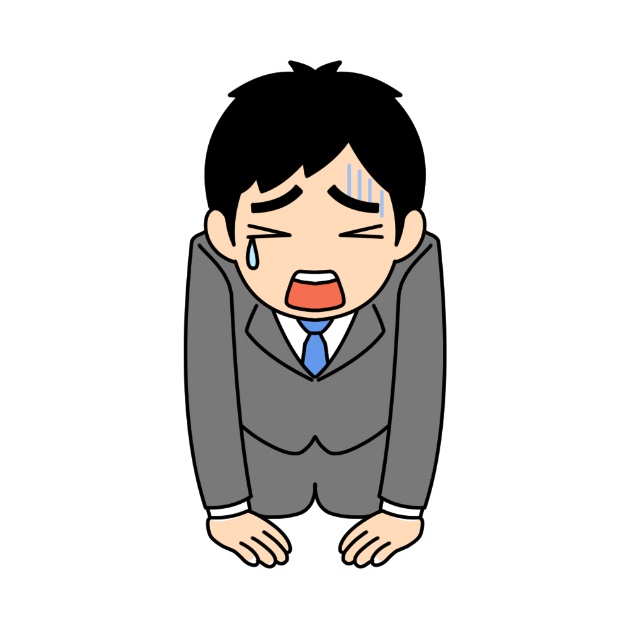 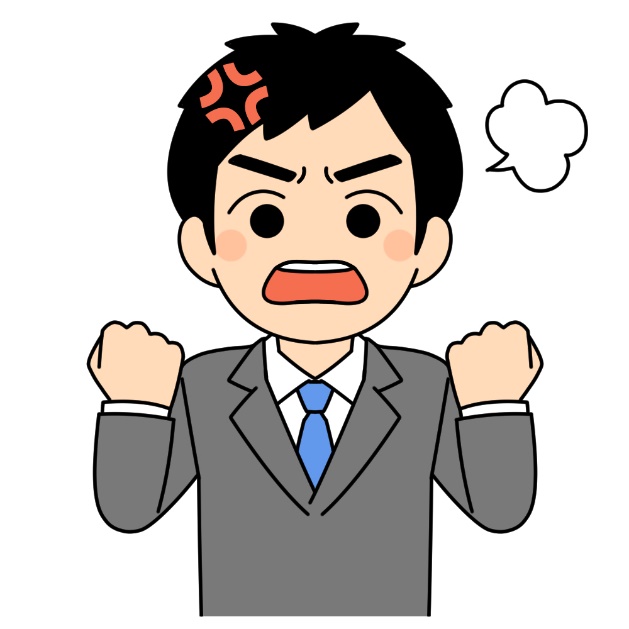 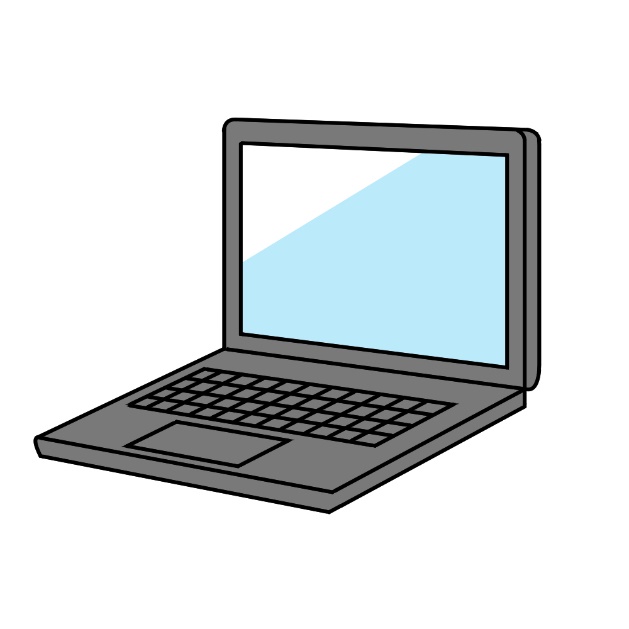 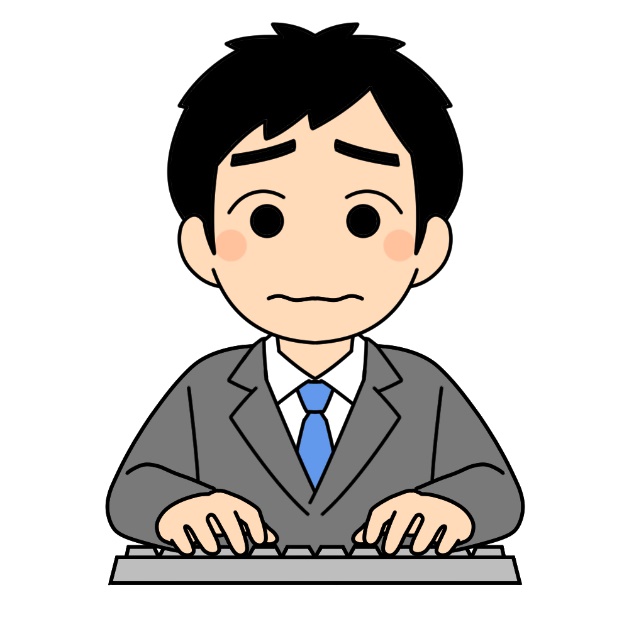 １．２５倍１．５倍
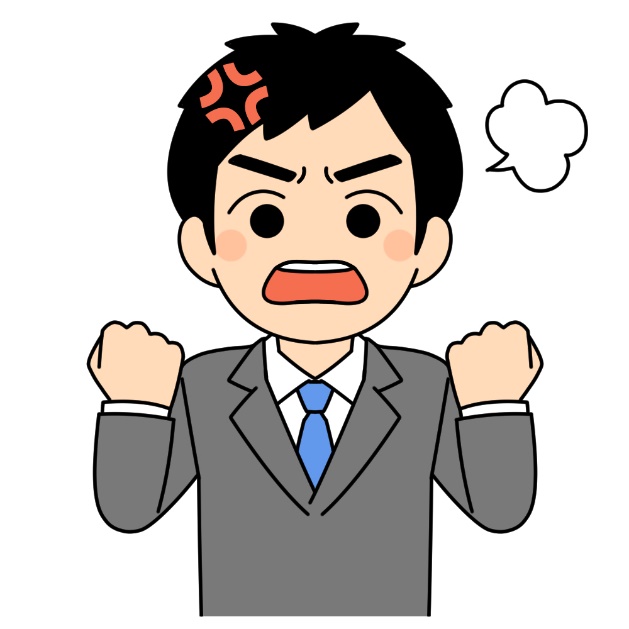 辞表
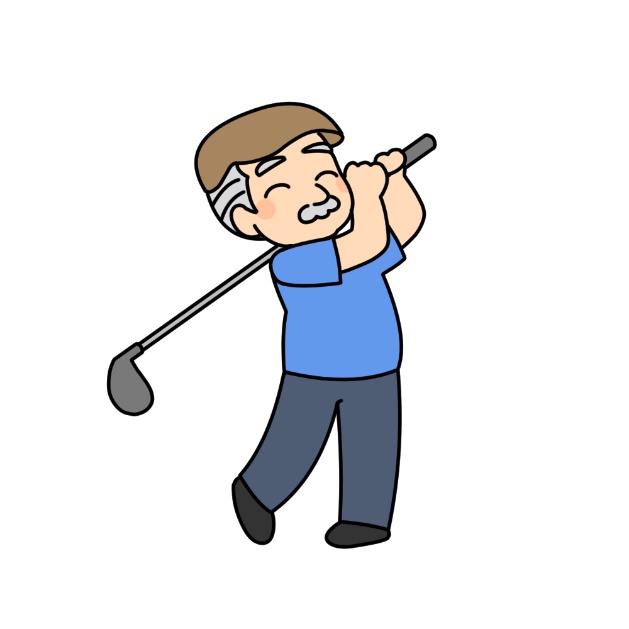 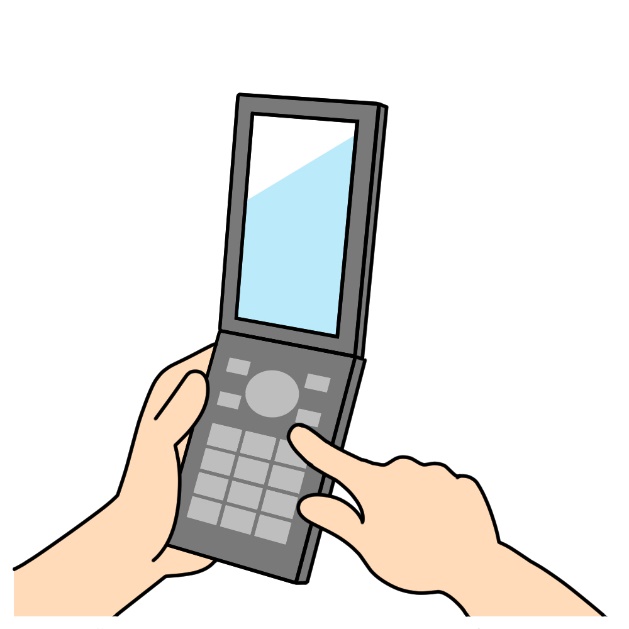 訴状
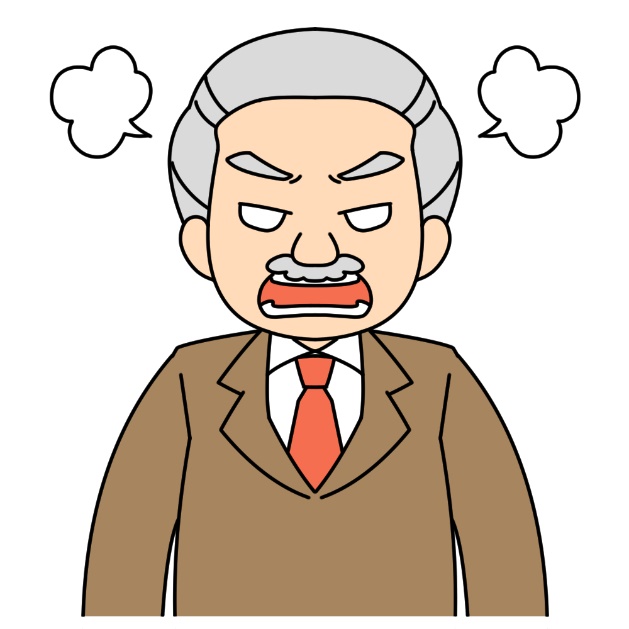 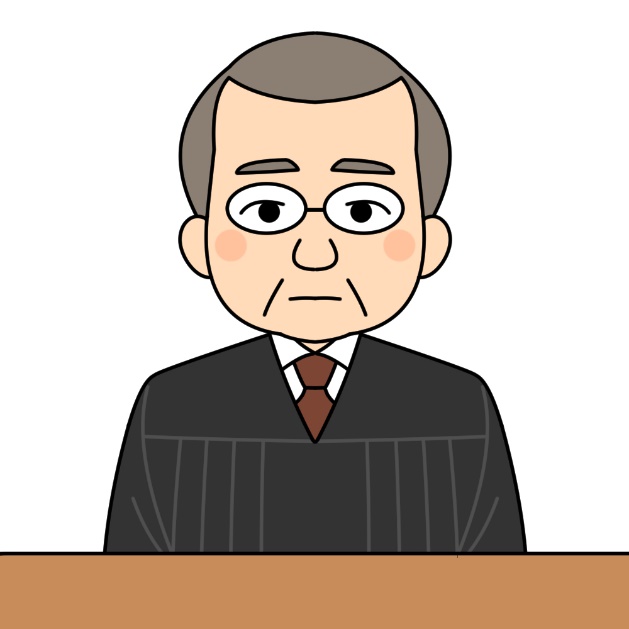 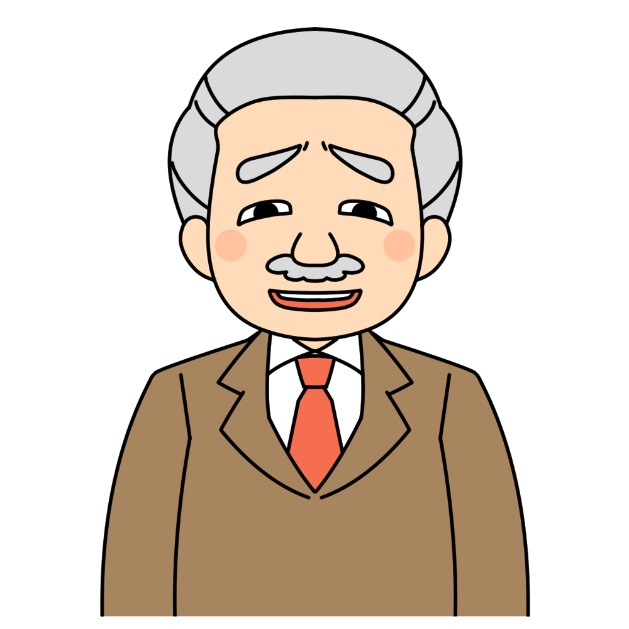 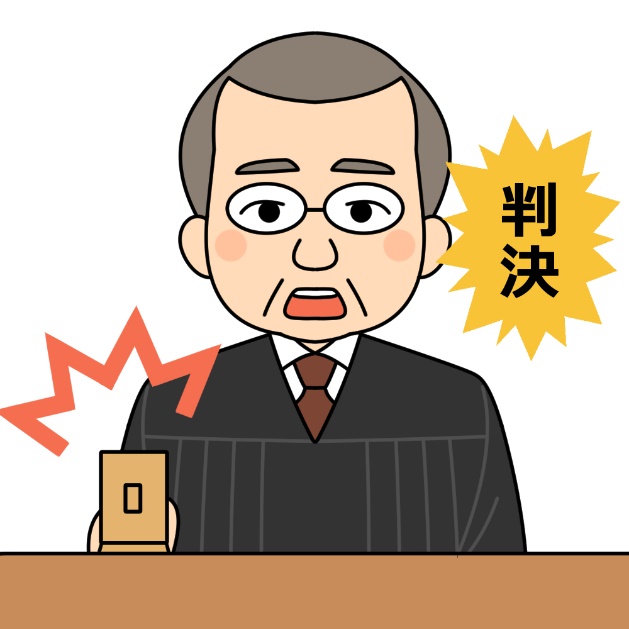 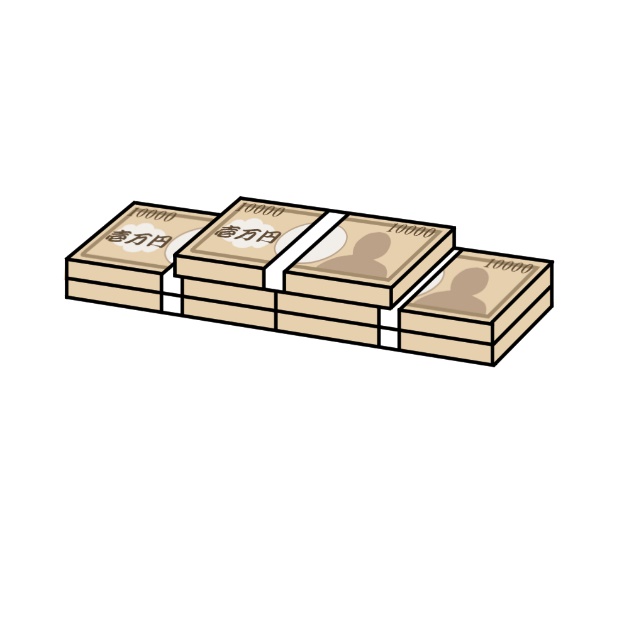 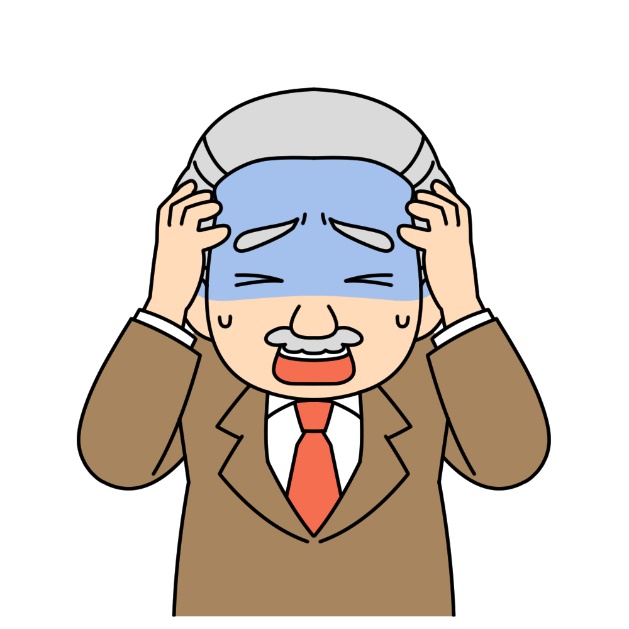 ６％１４．６％
Copyright © 2017 Takehisa Todo All Rights Reserved
115
付加金（労基法１１４条）
上限は割増賃金額と同額
→つまり，最大で２倍の金額になる。
（しかも，判決確定日の翌日から年５％の遅延損害金も）
松山石油事件：大阪地判平成１３・１０・１９労判８２０号１５頁
　「付加金の支払い請求については，使用者による同法違反の程度や態様，労働者が受けた不利益の性質や内容，前記違反に至る経緯やその後の使用者の対応などの諸事情を考慮してその支払いの可否および金額を検討するのが妥当である。」
Copyright © 2016 Takehisa Todo All Rights Reserved
116
ポイント
第一審判決で付加金の支払いを命ずる判決が出ても，控訴をして，その間に支払ってしまうという手段がある。
Copyright © 2016 Takehisa Todo All Rights Reserved
117
賃金の支払の確保に関する法律
第六条 　事業主は、その事業を退職した労働者に係る賃金（退職手当を除く。以下この条において同じ。）の全部又は一部をその退職の日（退職の日後に支払期日が到来する賃金にあつては、当該支払期日。以下この条において同じ。）までに支払わなかつた場合には、当該労働者に対し、当該退職の日の翌日からその支払をする日までの期間について、その日数に応じ、当該退職の日の経過後まだ支払われていない賃金の額に年十四・六パーセントを超えない範囲内で政令で定める率を乗じて得た金額を遅延利息として支払わなければならない。 
２ 　前項の規定は、賃金の支払の遅滞が天災地変その他のやむを得ない事由で厚生労働省令で定めるものによるものである場合には、その事由の存する期間について適用しない。
Copyright © 2016 Takehisa Todo All Rights Reserved
118
会社が倒産した場合
労働者健康福祉機構の未払賃金立替払い制度で８割もらえる可能性
ただし，条件や上限がある。
・１年以上継続した事業
・法律上または事実上の倒産
・倒産の６か月前から２年以内に退職した者
・年齢による支給額の上限がある
Copyright © 2016 Takehisa Todo All Rights Reserved
119
①（正確な法的知識）を把握　⇒誤解が多い
Copyright © 2017 Takehisa Todo All Rights Reserved
120
②（変形労働時間制）適用できないか調べる⇒法の特例
Copyright © 2017 Takehisa Todo All Rights Reserved
121
③（労働時間自体を　　減らすアイデア）を　　　試してみる
Copyright © 2017 Takehisa Todo All Rights Reserved
122
・時間内に集中する　　仕組み作り⇒ノー残業デー設定⇒パソコン強制　　シャットダウン時刻⇒残業許可制⇒明示の残業禁止命令
Copyright © 2017 Takehisa Todo All Rights Reserved
123
多能工制・多能職制・複数担当制⇒マニュアル作り⇒ジョブローテーション
Copyright © 2017 Takehisa Todo All Rights Reserved
124
「ECRS」Eliminate→排除：なくすCombine→結合：一緒に行うRearrange→交換：順序を変更Simplify→簡素化：単純化
Copyright © 2017 Takehisa Todo All Rights Reserved
125
「３S」Simplification：単純化Standardization：標準化Specialization：専門化
Copyright © 2017 Takehisa Todo All Rights Reserved
126
その他の　よくある　　人事トラブル
Copyright © 2017 Takehisa Todo All Rights Reserved
127
社会福祉法人　寿栄会青森県八戸市　老人福祉・介護事業出典：内閣府ホームページ（http://wwwa.cao.go.jp/wlb/research/wlb_h2703/chapter4.pdf）
Copyright © 2017 Takehisa Todo All Rights Reserved
128
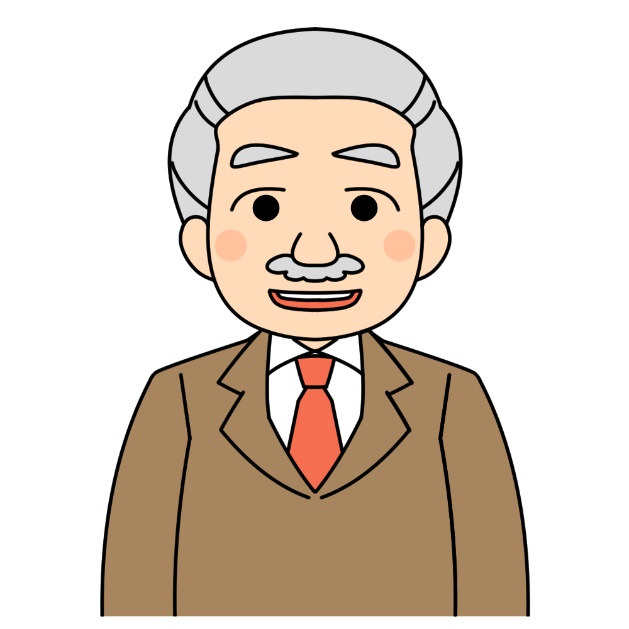 介護施設長
Ａ社長
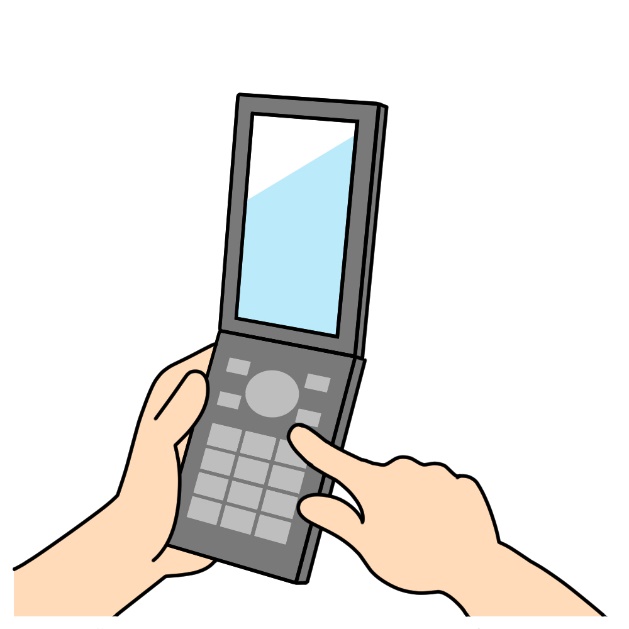 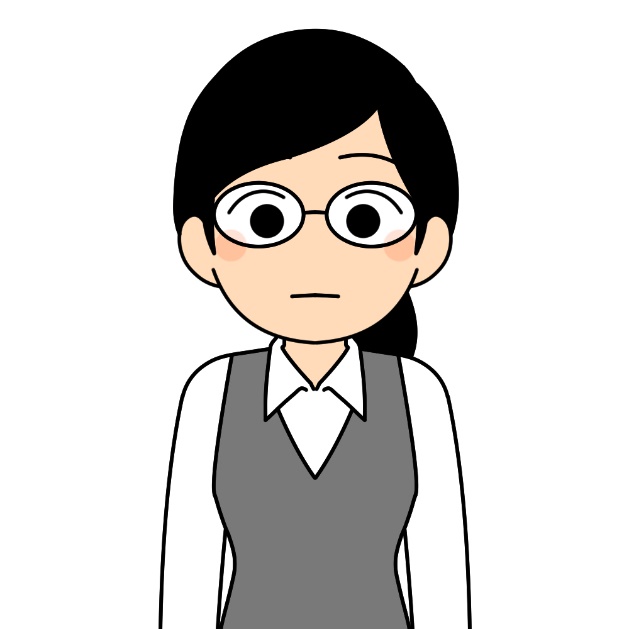 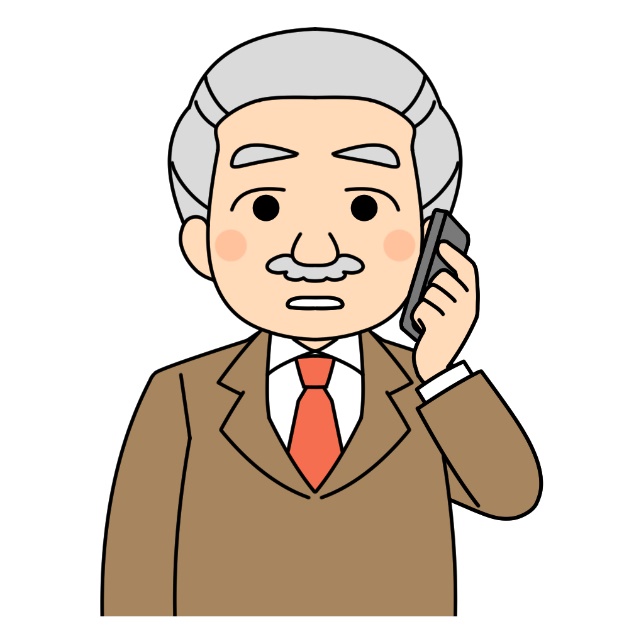 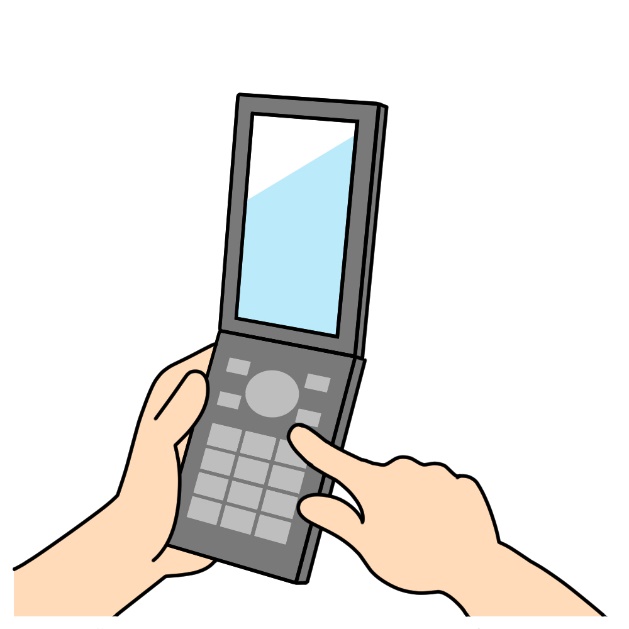 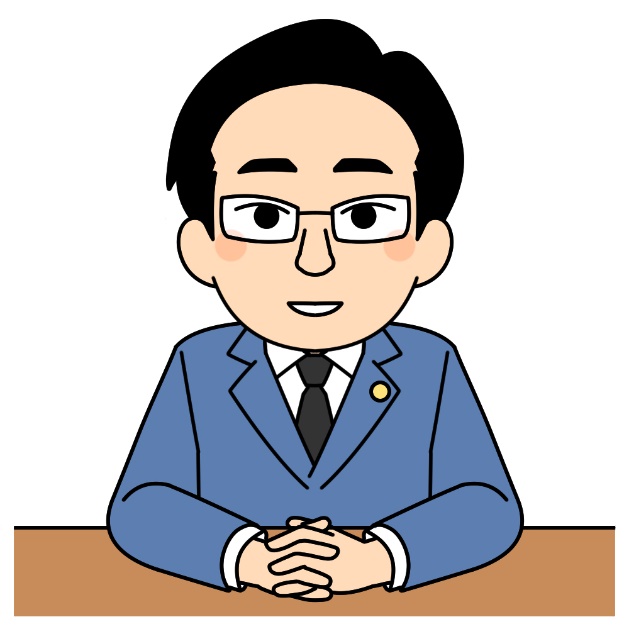 残業代
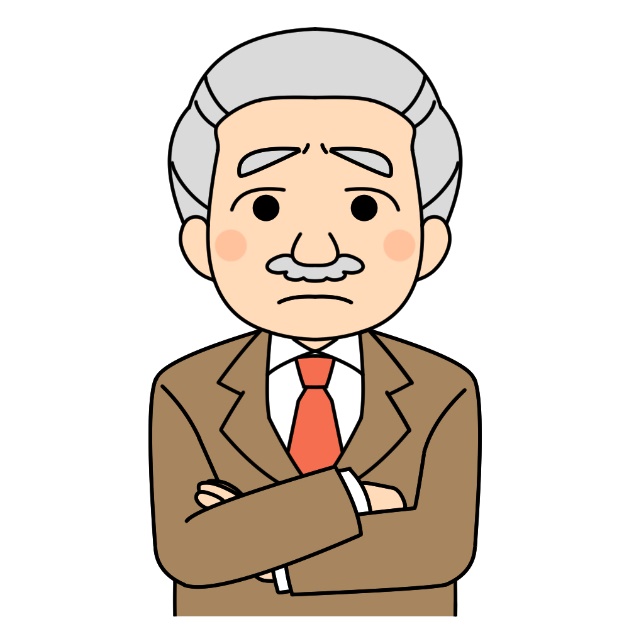 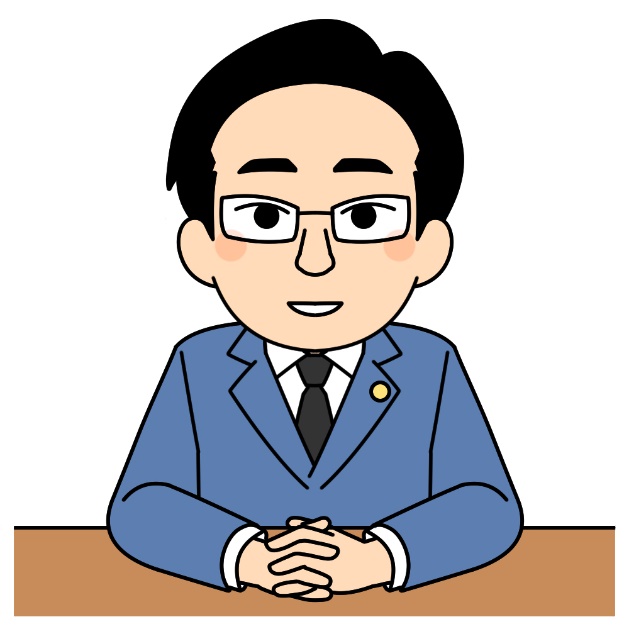 募集費用求人広告
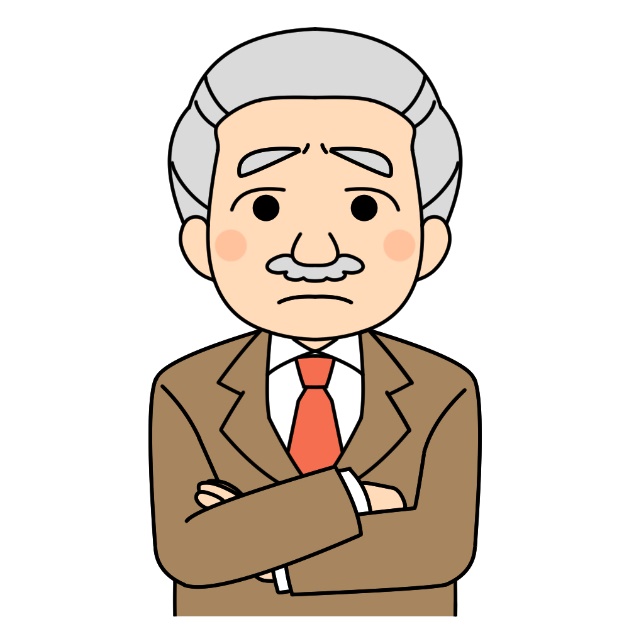 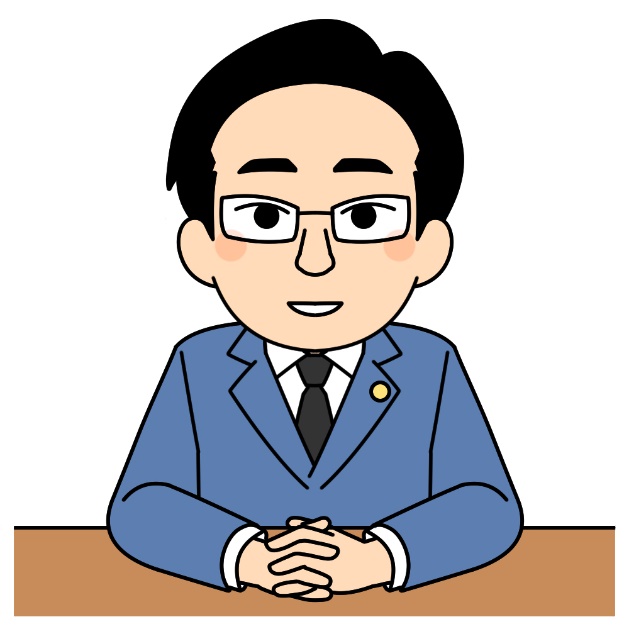 研修代教育費
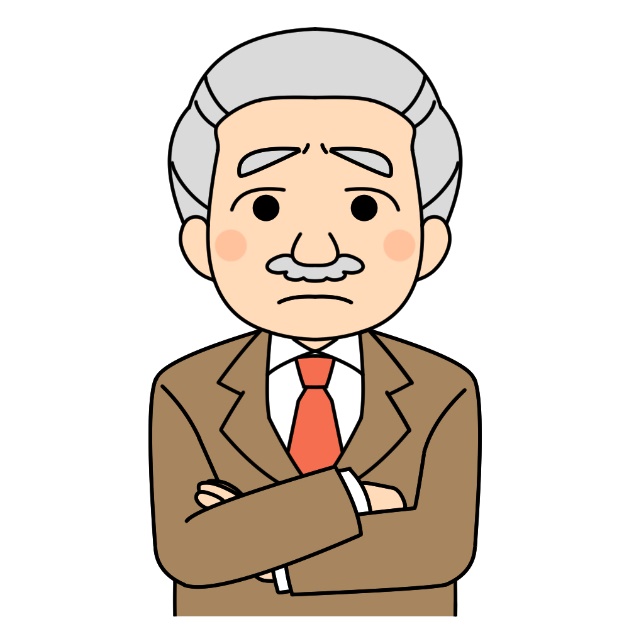 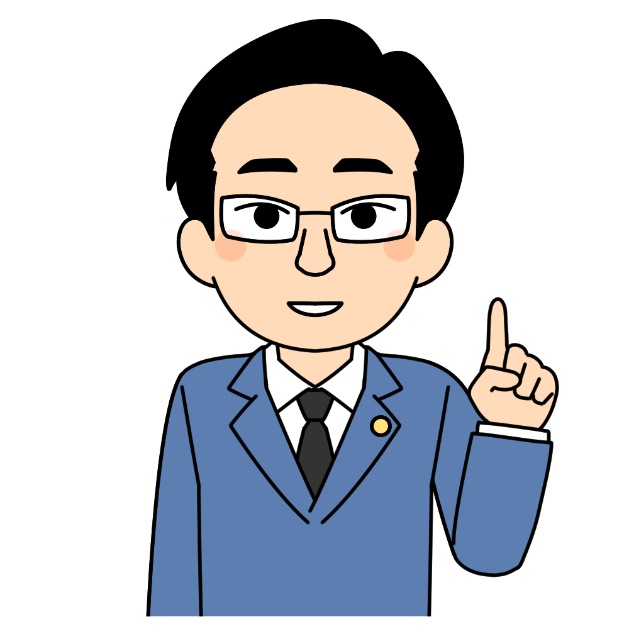 ①残業削減②求人費用削減③研修費削減
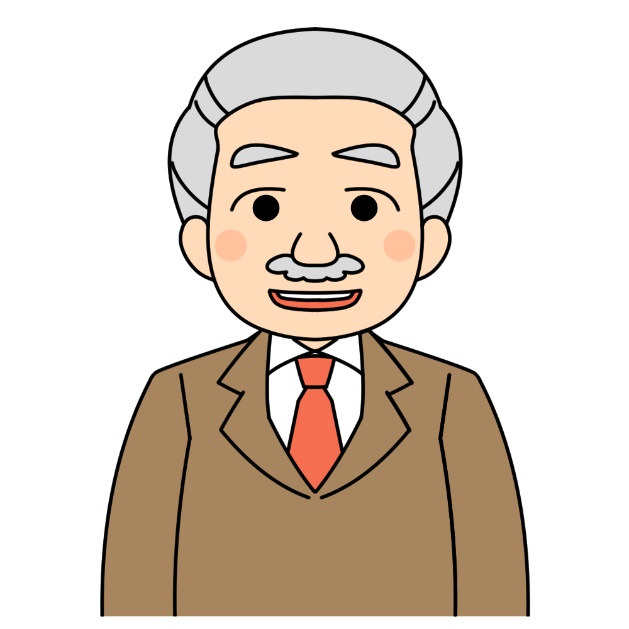 ①仕事しらべ　②業務実施上の　　　コツのマニュアル化③子供参観日④ファミリーサービスデー
⑤計画的な年休取得⑥男性育児休業　　　５日間有給化⑦ 「子育てサポート企業」　　　認定(くるみん認定）
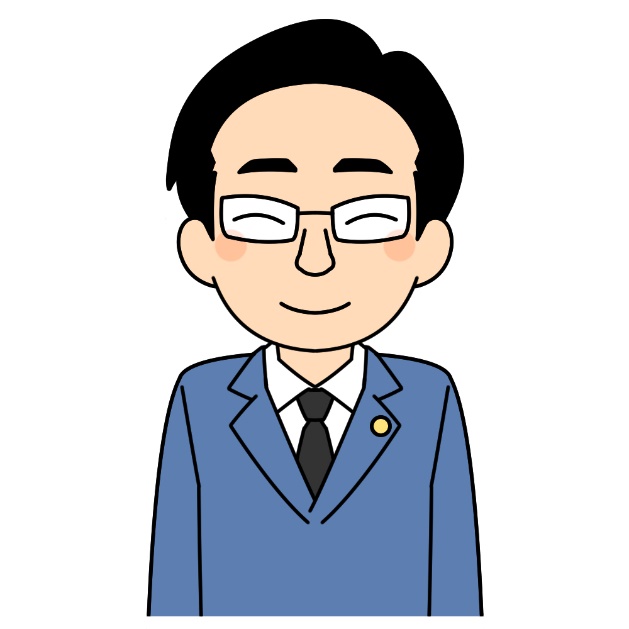 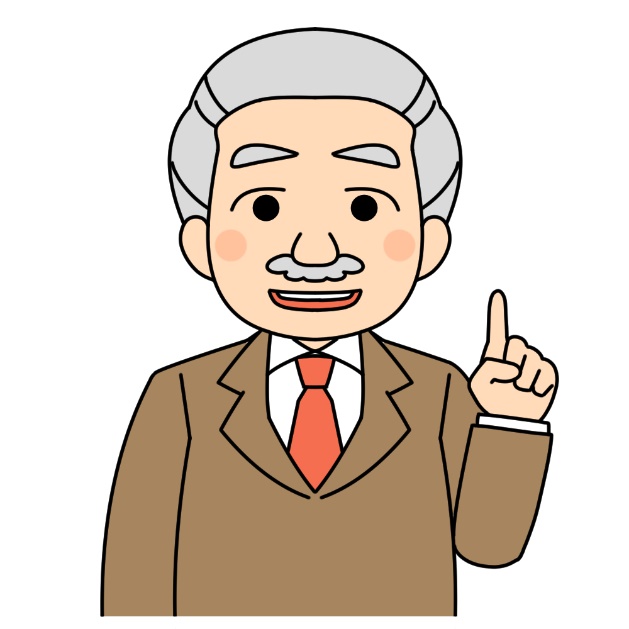 取材
定着率
復職増
残業削減
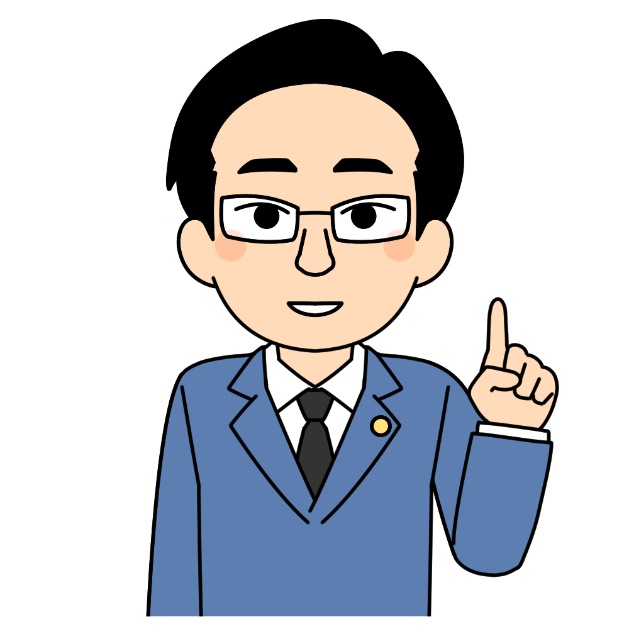 融資補助金助成金
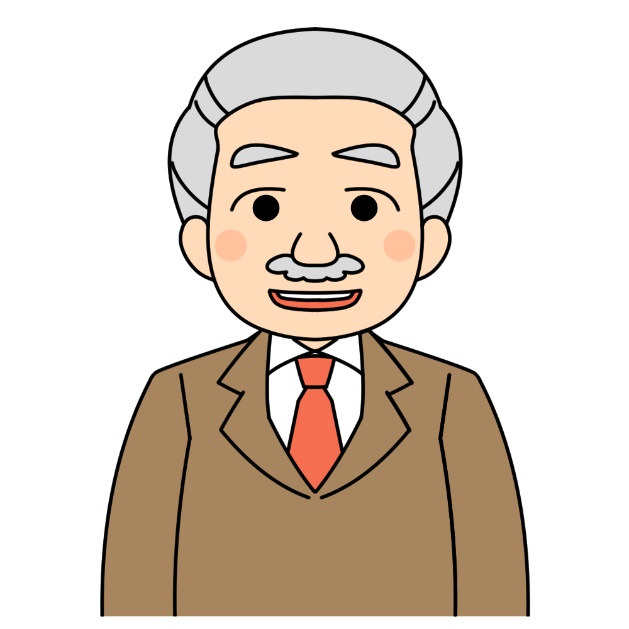 Copyright © 2017 Takehisa Todo All Rights Reserved
157
その他の事例⇒別紙
Copyright © 2017 Takehisa Todo All Rights Reserved
158
ディスカッション経営者のモチベーションをアップさせるアイデア
Copyright © 2017 Takehisa Todo All Rights Reserved
159
①コンサルタントの強み　　（弁護士の弱点）
Copyright © 2017 Takehisa Todo All Rights Reserved
160
②経営者への影響力を高める
⇒（お得情報を
積極的に発信する）
Copyright © 2017 Takehisa Todo All Rights Reserved
161
③（良い情報は，
　人に教えてあげる）
⇒さらに良い情報
　　に巡りあえる
Copyright © 2017 Takehisa Todo All Rights Reserved
162
ご清聴
　ありがとう
　　ございました
Copyright © 2017 Takehisa Todo All Rights Reserved
163